Setting Instructional Goals and Decisions Based on Multiple Data Sources
Principal Professional Learning
September, 2023
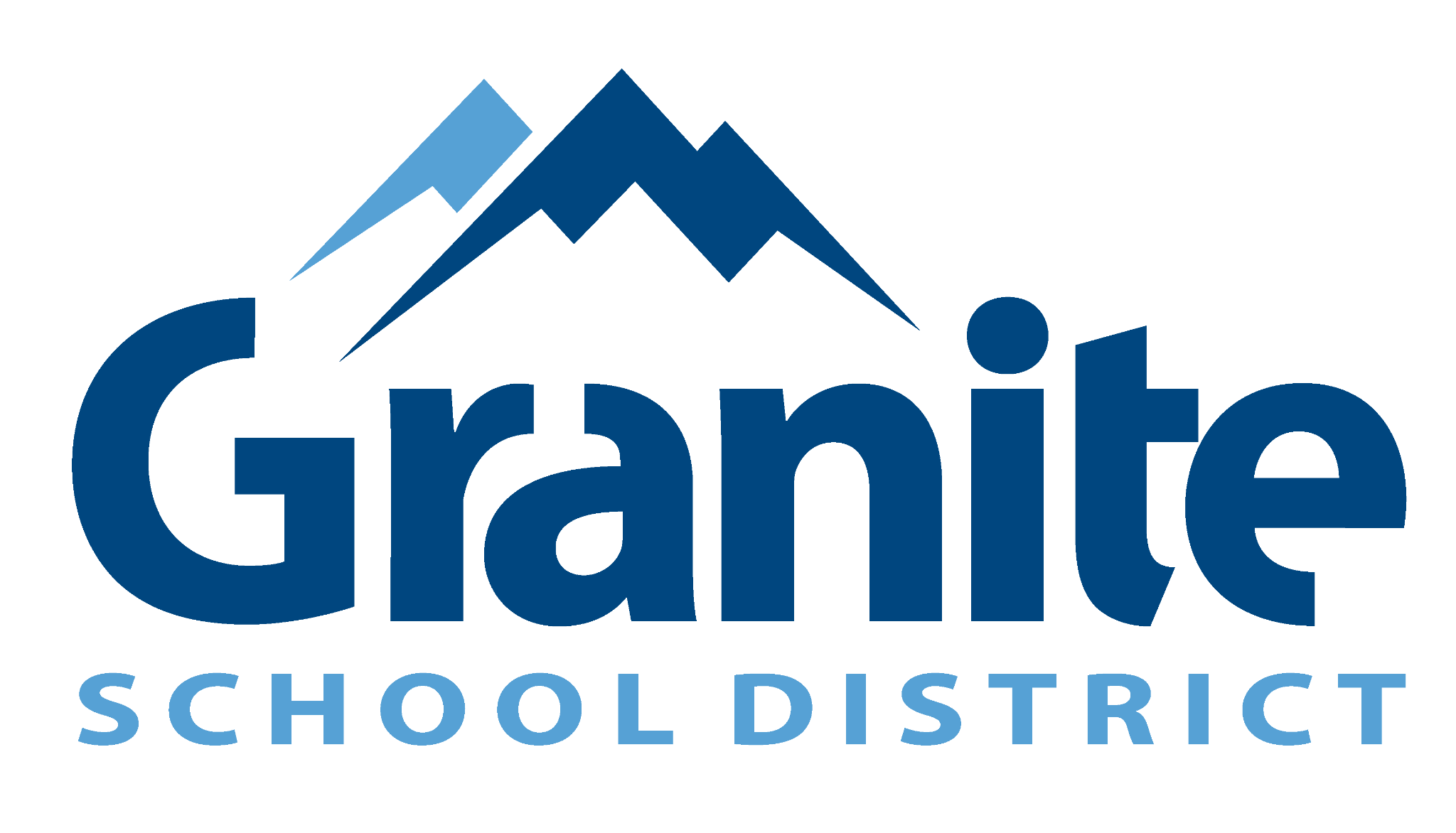 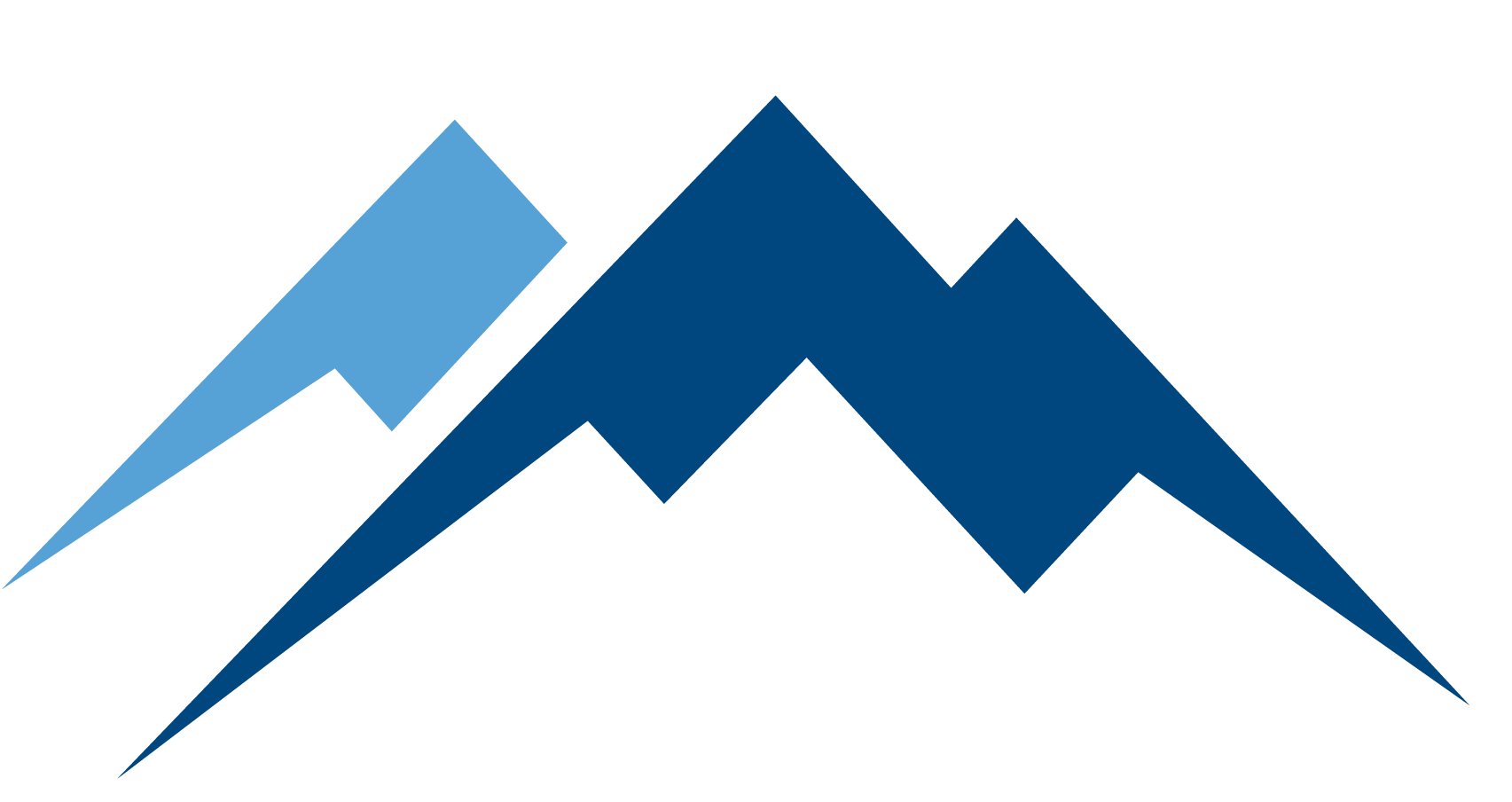 [Speaker Notes: Aaron]
Shared Norms
Be on time and prepared
Stay engaged - Signal for coming back
Respect all voices
Assume best intent
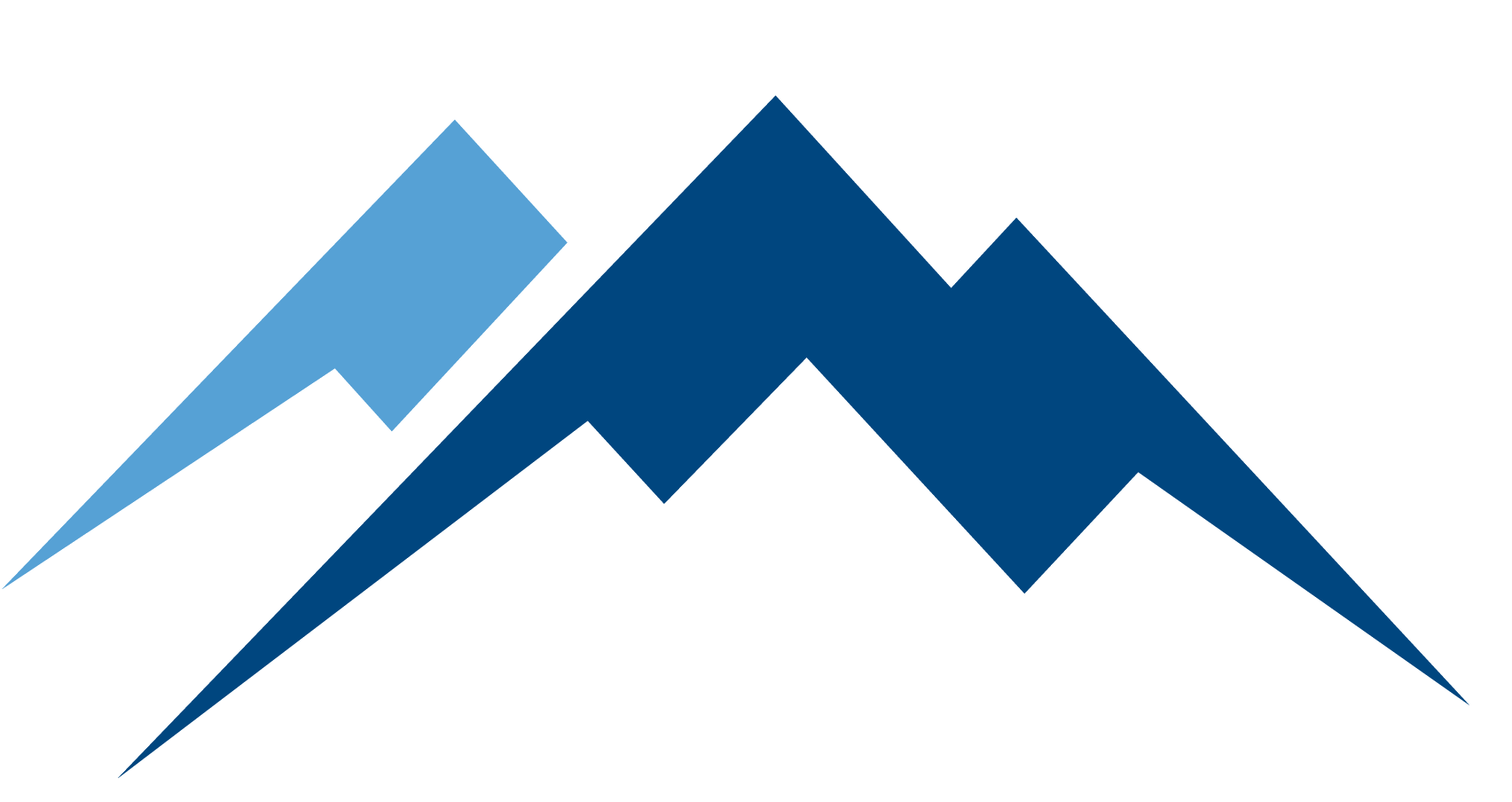 [Speaker Notes: Aaron Under 1 min]
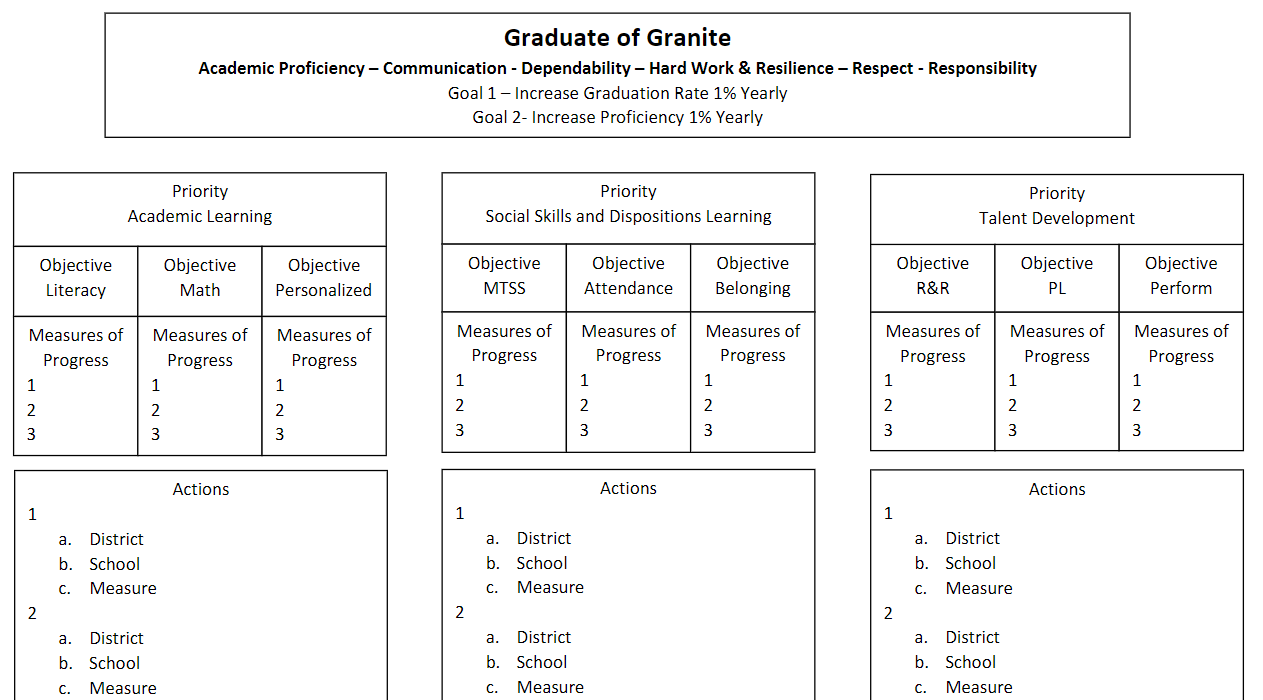 [Speaker Notes: Aaron Under 1 min]
Quick Review of our Principal Professional Learning (PPL) 3-Year Cycle
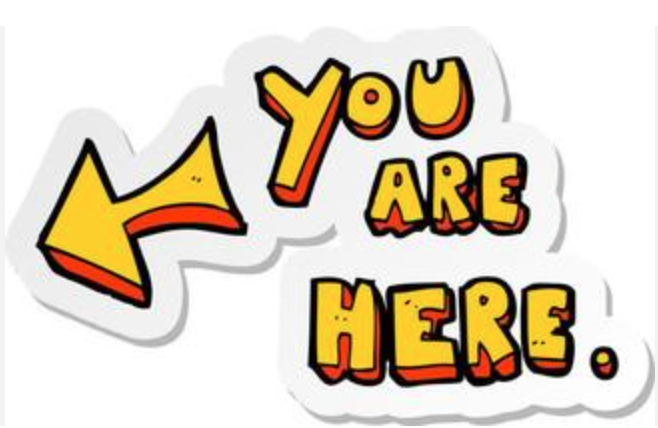 Year 1- “The What” is good/great in Instruction 

Year 2- “The What” is good/great in Learning Environment

Year 3- The “How to” in Building Principal Capacity based on understanding of what is good/great in Instruction and Learning Environment
[Speaker Notes: Aaron]
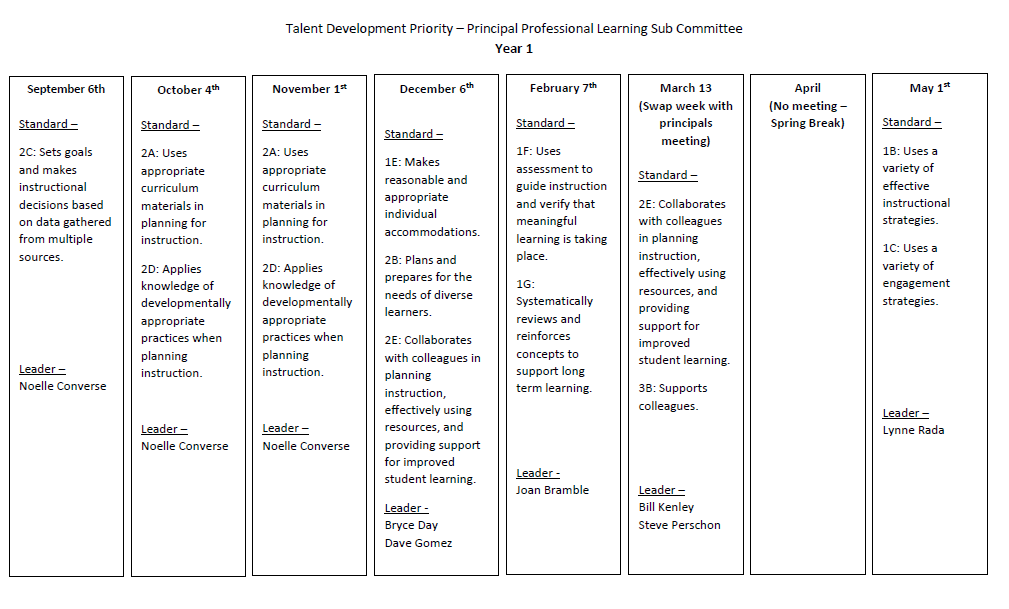 [Speaker Notes: Aaron Under 1 min]
Domain 2: Collective Commitment to Learning
Domain 2: An educational leader promotes and is accountable for student success by advocating, nurturing, assessing and sustaining a school focused on teaching the Utah Core Curriculum. An educational leader provides a learning environment conducive to student, faculty, and staff growth through collaboration within a culture of learning.
2C. Instructional Practice

Works with individuals and a variety of groups to ensure the use of Utah Core Standards, the district provided tools, data in assessing student learning, collaborative problem solving, and adjustment to evidence-based instruction to meet student learning needs.
2D. Differentiated Instruction

Assists and monitors the effective use of the district’s framework for instruction and system of support for providing differentiated instructional strategies and appropriate resources to address a variety of student learning needs.
Leadership Standards
Click Here
[Speaker Notes: Aaron I min]
Connection to Granite Educator Standards
Domain 2- Planning and Preparation
Educator Standard 2.C. 

The educator sets goals and makes instructional decisions based on data gathered from multiple sources. Includes, but not limited to:

•Utilizing data from standardized tests to make
adjustments to lesson design and instructional
strategies;

•Using data from formal and informal measures to select instructional strategies, materials, and
opportunities for review and practice.
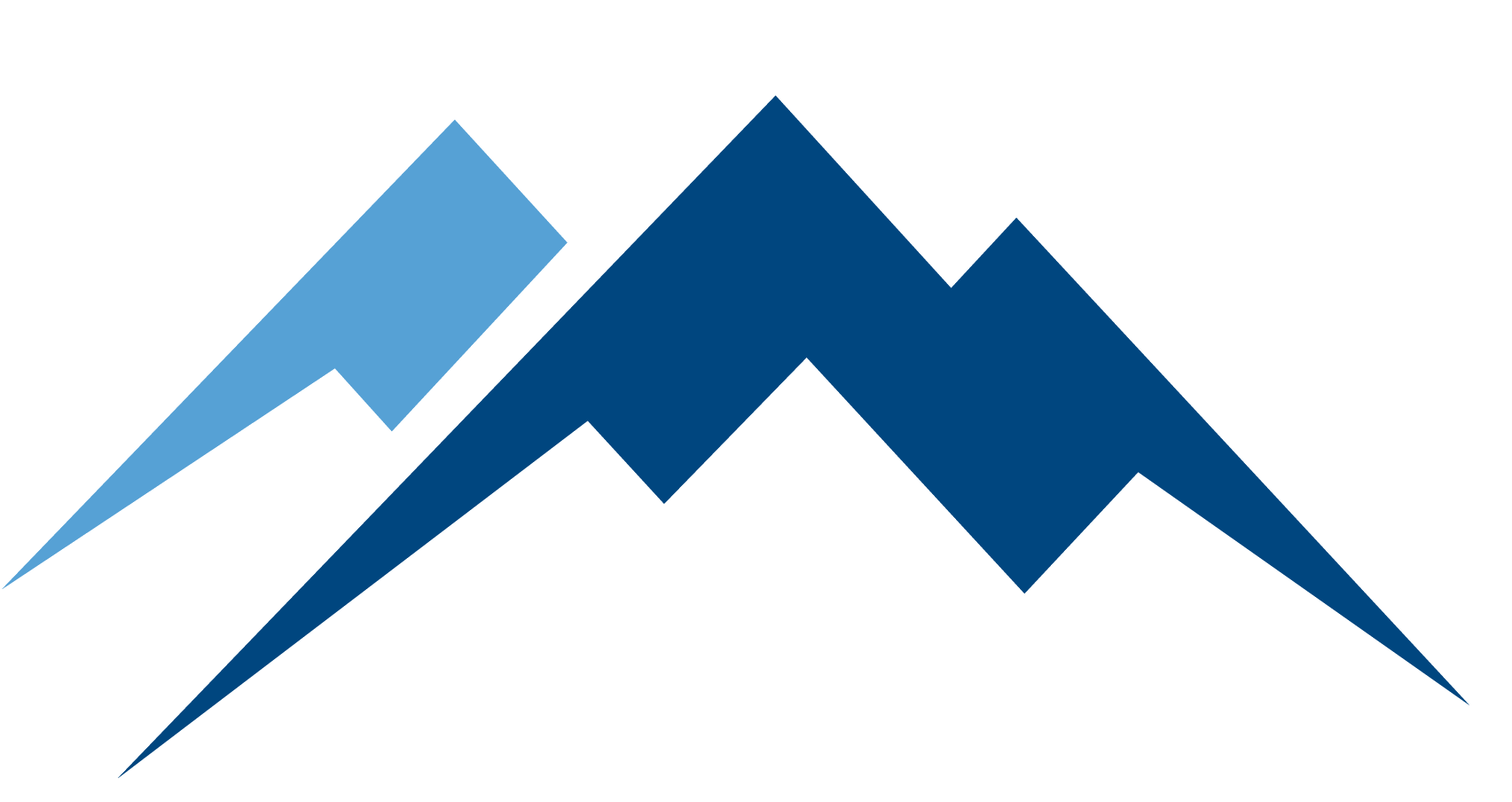 [Speaker Notes: Aaron 1 min]
Connection to Granite Educator Standards
Domain 2- Planning and Preparation
Highly Effective 

•Utilizes data from standardized tests to differentiate instruction for individual students.
•Uses data from formal and informal measures to select instructional strategies,materials, and opportunities for students to apply their knowledge and skills.
Effective

•Utilizes data from standardized tests to make adjustments to lesson design and instructional strategies.
•Uses data from formal and informal measures to select instructional strategies, materials, and opportunities for review and practice.
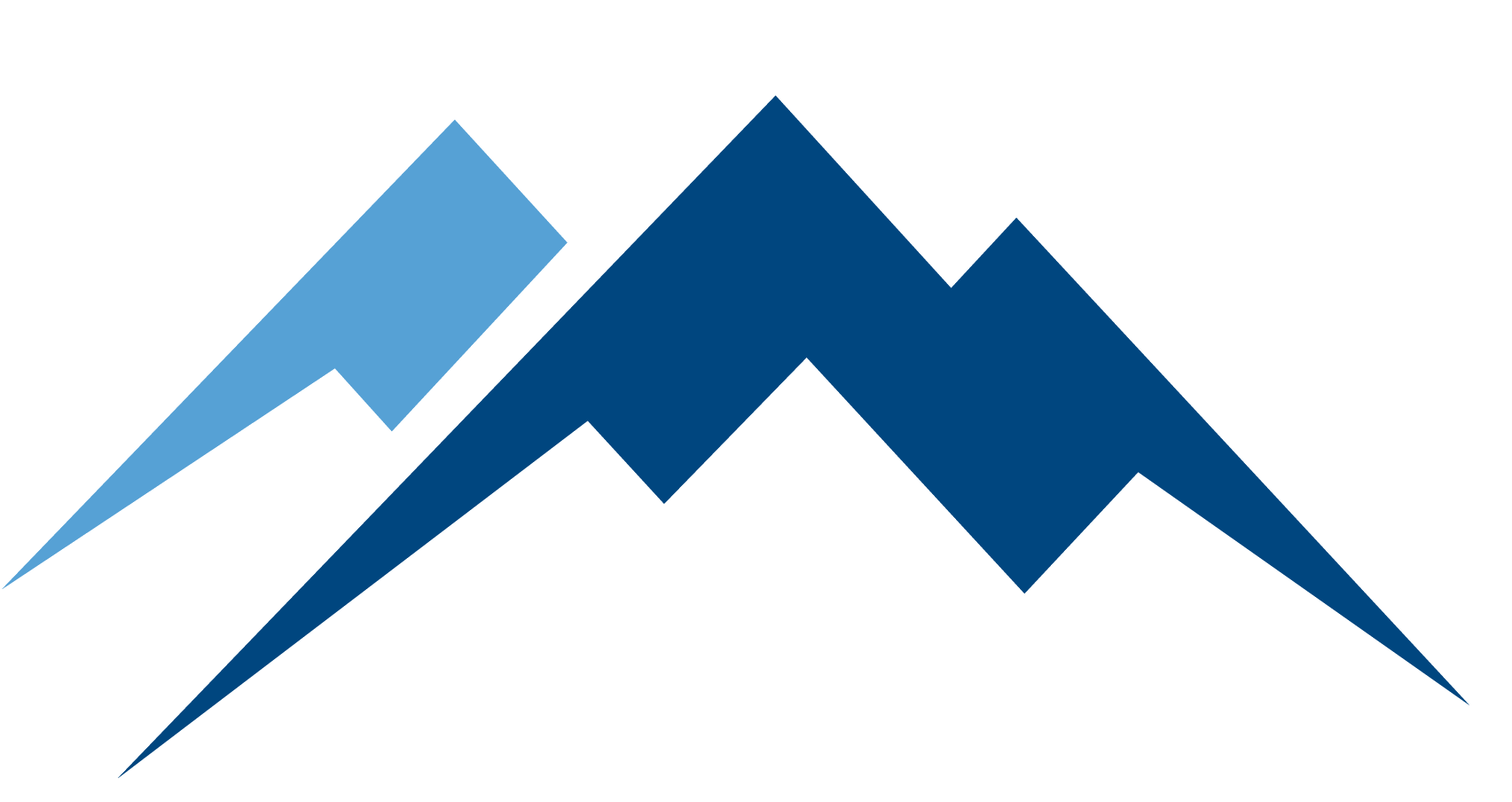 [Speaker Notes: Aaron 1 min]
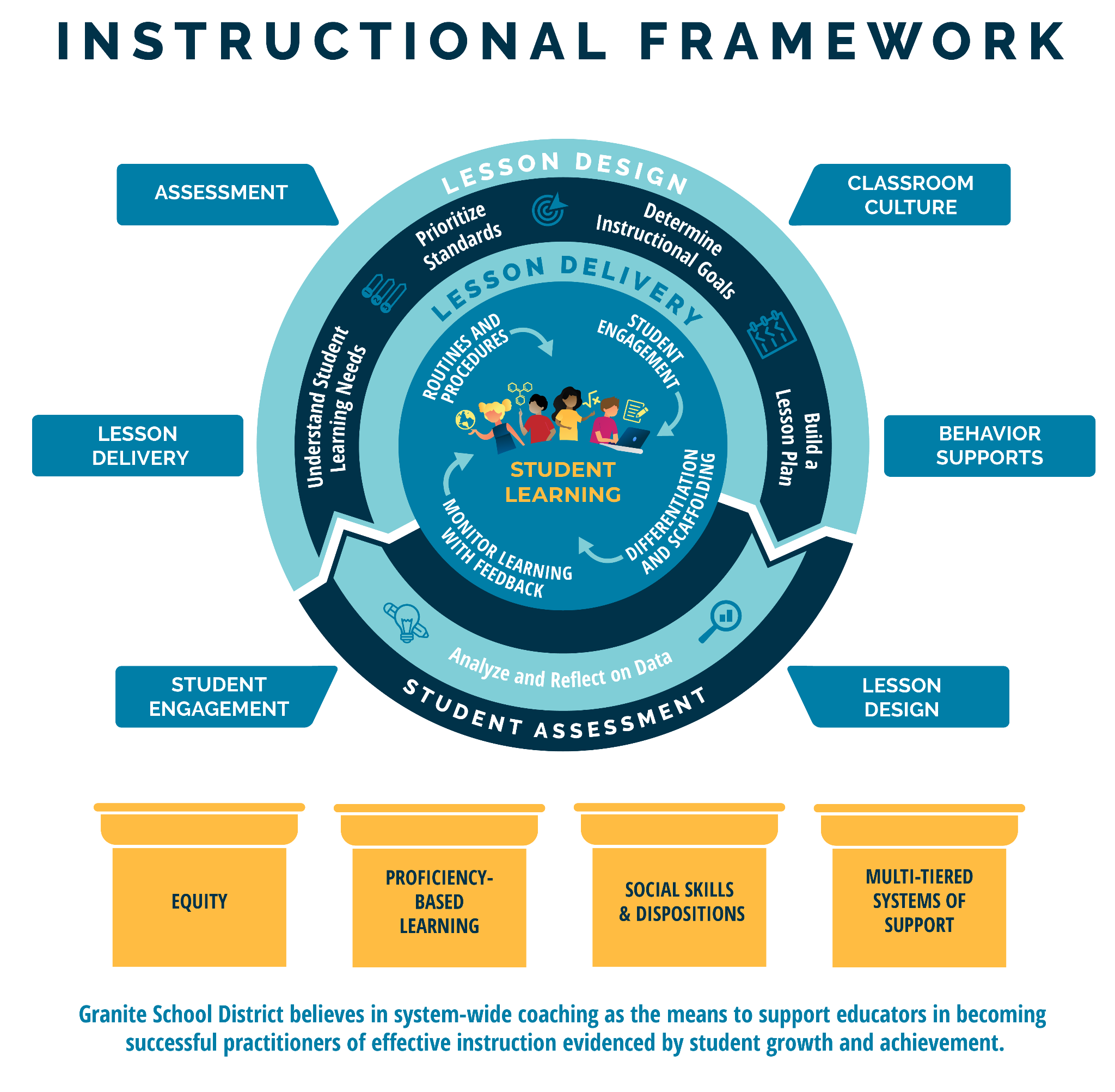 [Speaker Notes: Noelle 2 min This is the Granite School District Instructional Framework.  This framework is based on the evidence-based instructional practices embedded in the GSD Strategic Plan and represents all of Granite School District’s priorities.  You will notice student learning is at the heart of the framework as it represents our commitment to student learning around which everything else is built.  The framework features the basic elements of a high quality instructional cycle including Lesson Design, Lesson Delivery, and Student Assessment. You will notice the evidence-based practices at the lesson delivery level that we expect to see in what the teacher and the student are doing during the lesson. The high quality instructional cycle components are reinforced through ongoing, job-embedded coaching in: lesson design, student engagement, lesson delivery, assessment classroom culture and behavior supports, all of which contribute to meaningful learning and career and college readiness.  The framework rests on the foundational pillars of Granite School District’s commitment to Equity, Proficiency-Based Learning, Social Skills and Dispositions and Multi-Tiered Systems of Support. Today we will be learning about the tools and resources in alignment with the instructional framework that will help you in your specific content areas.]
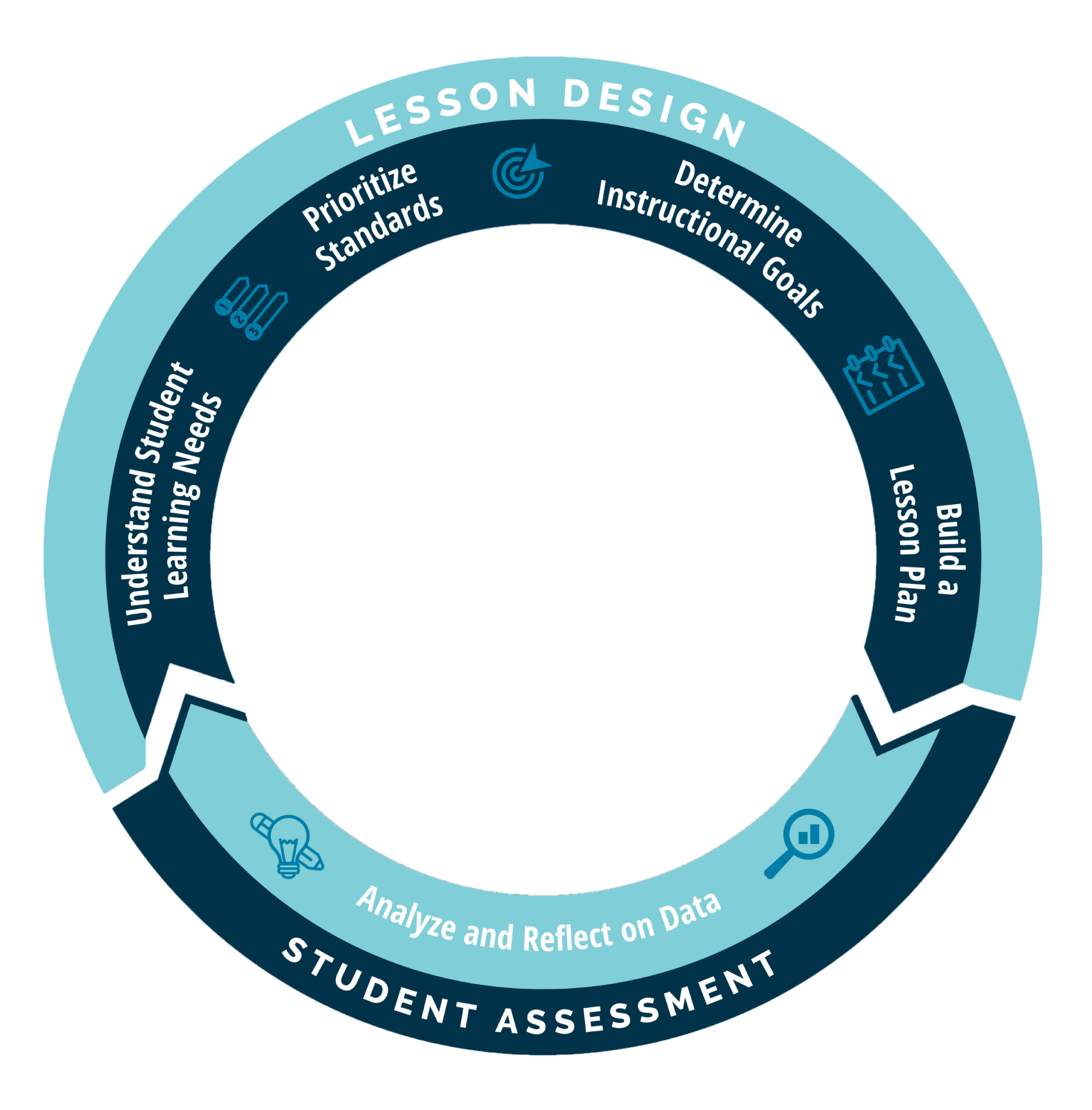 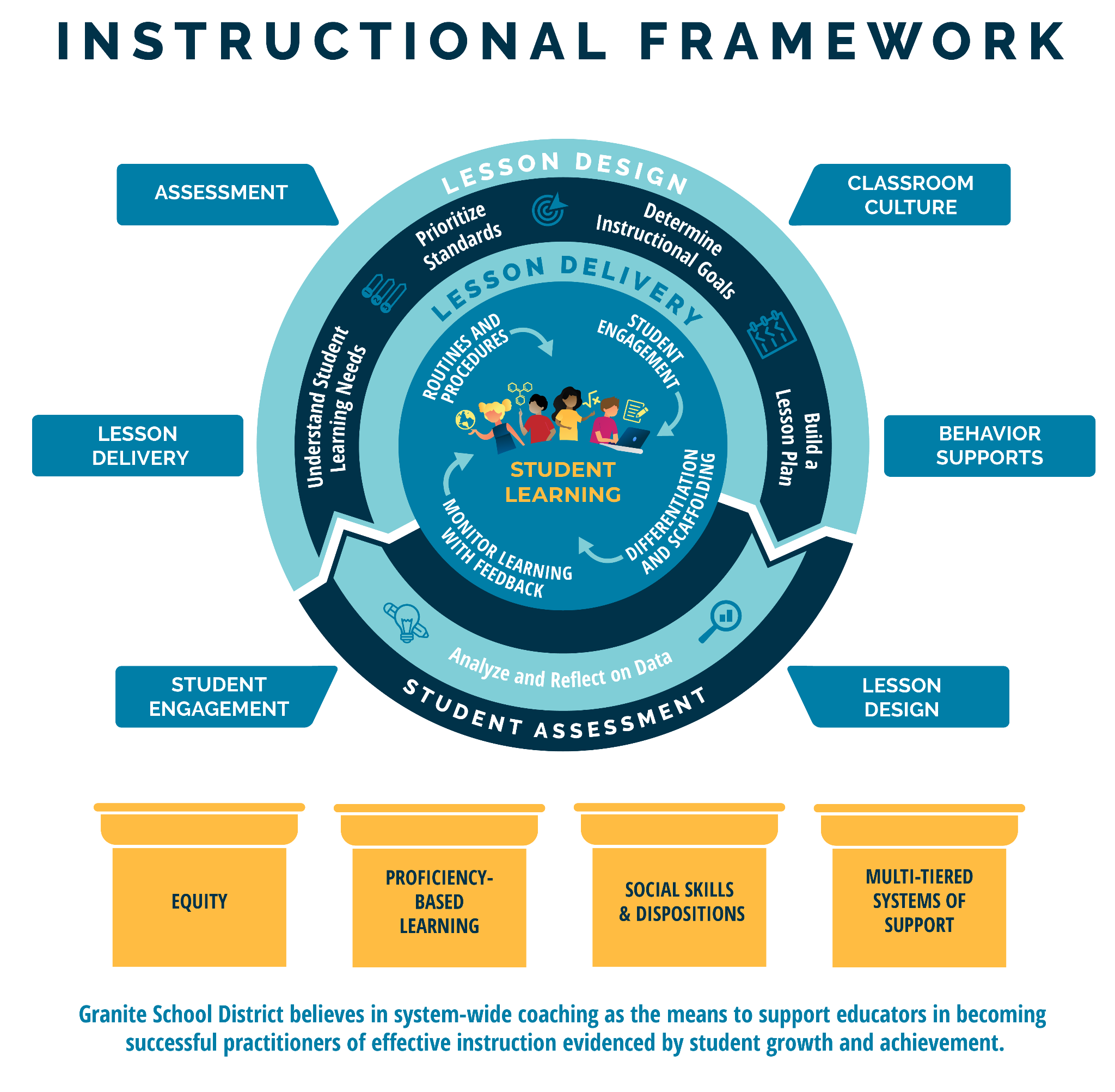 [Speaker Notes: Noelle 1 min For the purpose of this presentation, we will be focusing primarily on the Lesson Design and Student Assessment components, and specifically within those, we will discuss Understand Student (and School) Learning Needs and Analyze and Reflect on Data]
Determine 
Instructional 
Goals
Prioritize
Standards
Build a 
Lesson
Review student and school data
Scan the year’s curriculum maps to orient lesson(s) within the year’s scope and sequence 
Review curricular resources from the learners’ perspective
Understand essential standards
Access proficiency scales
Organize   concepts and skills from the standard into lesson(s)
Identify learning intentions
Identify success criteria 
Identify the relevance of the learning
Determine design approach
Determine evidence to support learning 
Develop learning tasks
Organize the components of the lesson
Understand Student
Learning Needs
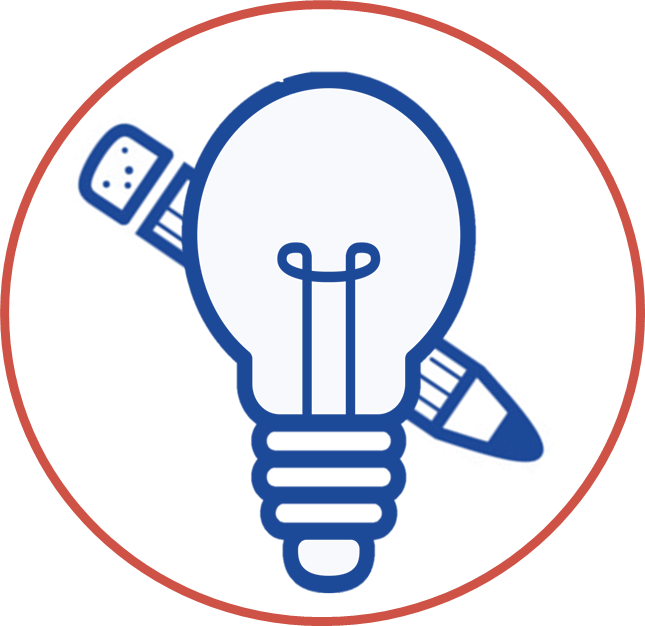 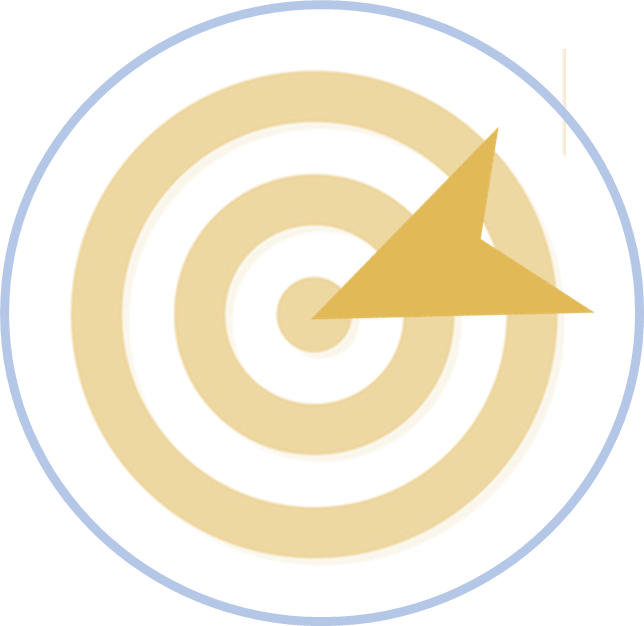 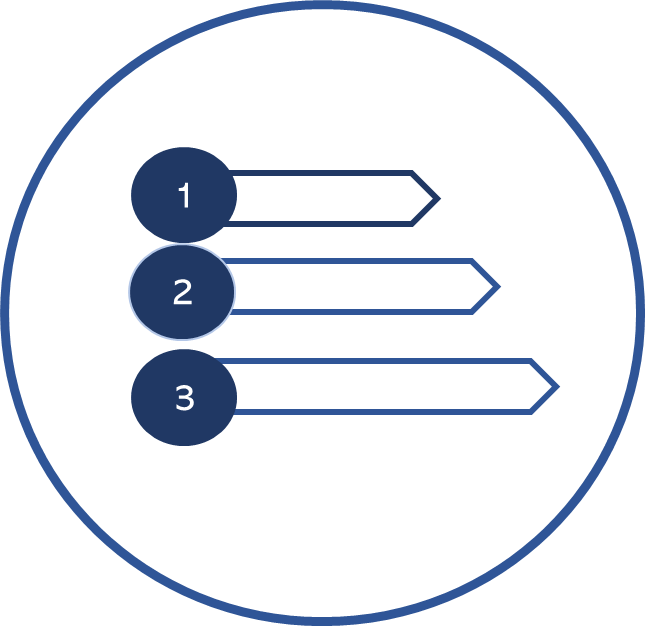 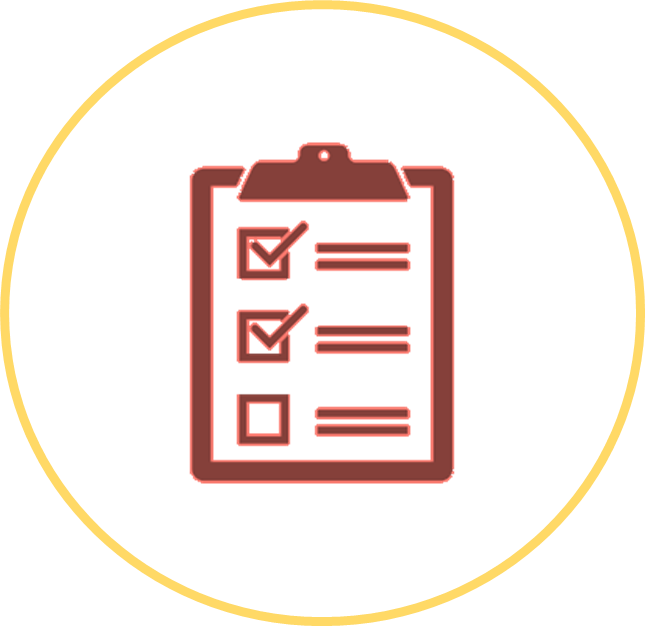 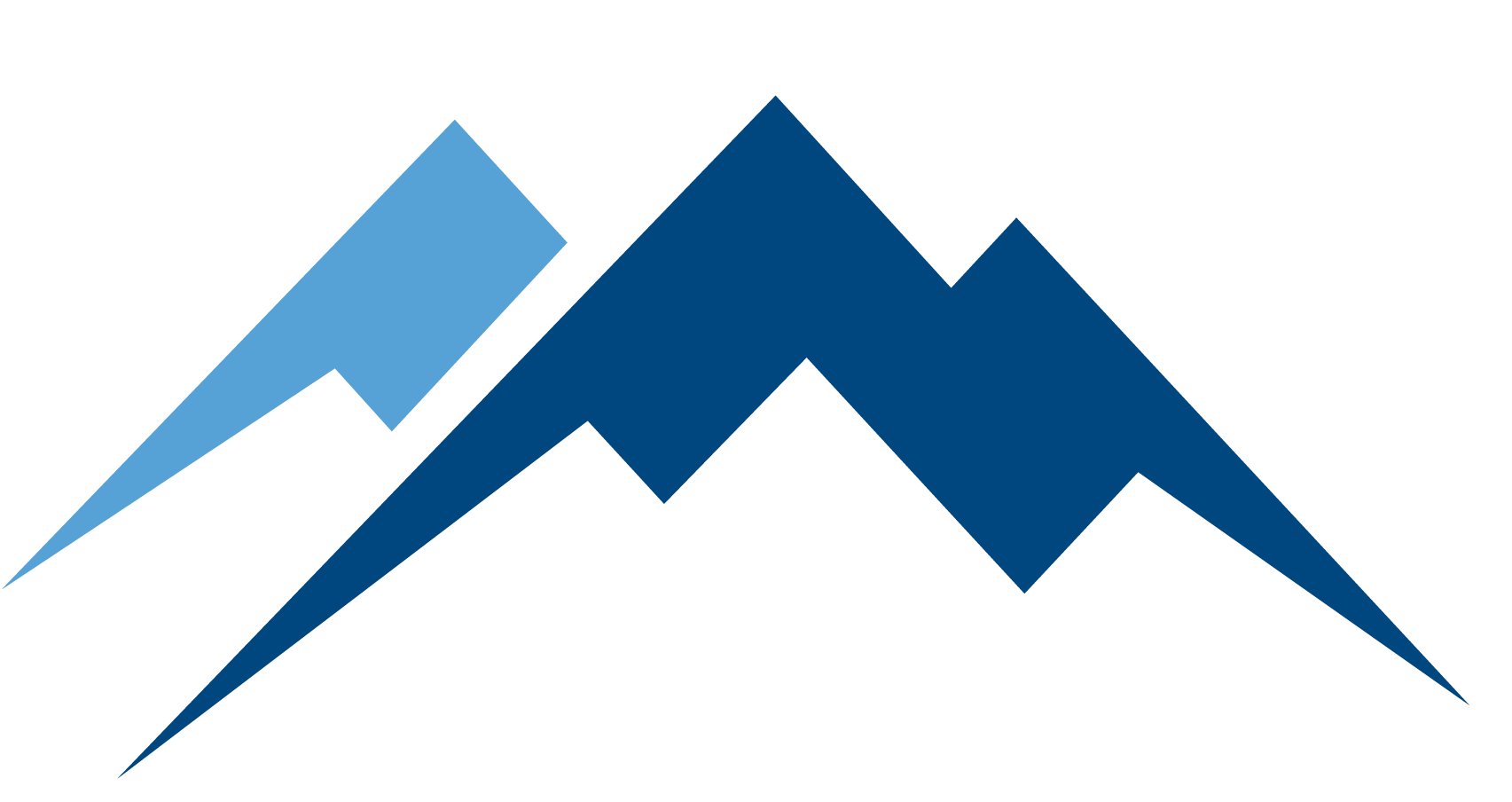 Lesson Design Guide
Curriculum and Instruction 2023
[Speaker Notes: Noelle I min Here you see the components of lesson design. Lesson design is more than just facilitating a learning activity, It starts with a strong understanding of student and school data, followed by prioritizing core standards and determining instructional goals before the actual building of the lesson occurs. Following all of the steps allows teachers to be sure they establish clarity about the “Why, What and How” of the lessons they facilitate. It is important to know that knowledge and skill of evidence based lesson design comes with time, practice, reflection and collaboration in PLCs.]
Objectives
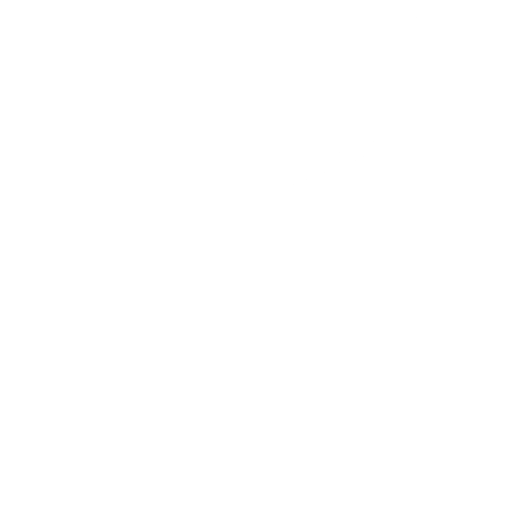 Administrators will be able to self-assess where their teachers and PLCs are relative to Educator Standard 2C.
Administrators will increase their ability to coach teachers and PLCs at different implementation levels in their use of data sources to set instructional goals.
Administrators  will increase their ability to support teachers in their use of GSD instructional tools and resources.
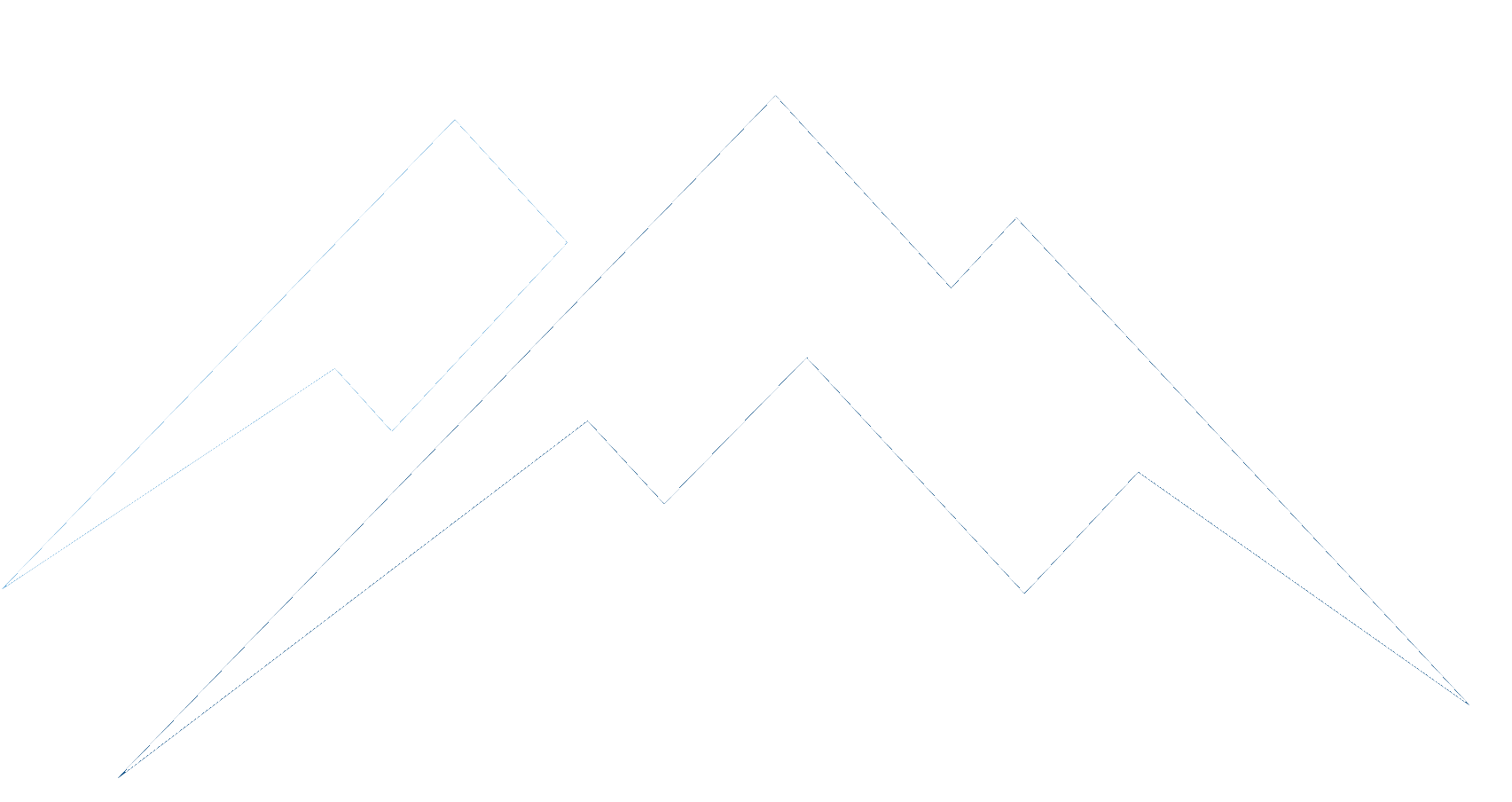 [Speaker Notes: Noelle 1-2 min]
Framing Your Professional Learning for the Year
Throughout this year’s Principal Professional Learning (PPL) each administrator will bridge learning to their everyday practice.
 
The goal for the PPL is to build every administrator’s capacity in coaching teachers and teacher PLCs regardless of the skill level or experience of you as the coach and your teachers as the coachees.
[Speaker Notes: Aaron 1 min]
Considerations for Coaching and Evaluating Lesson Design
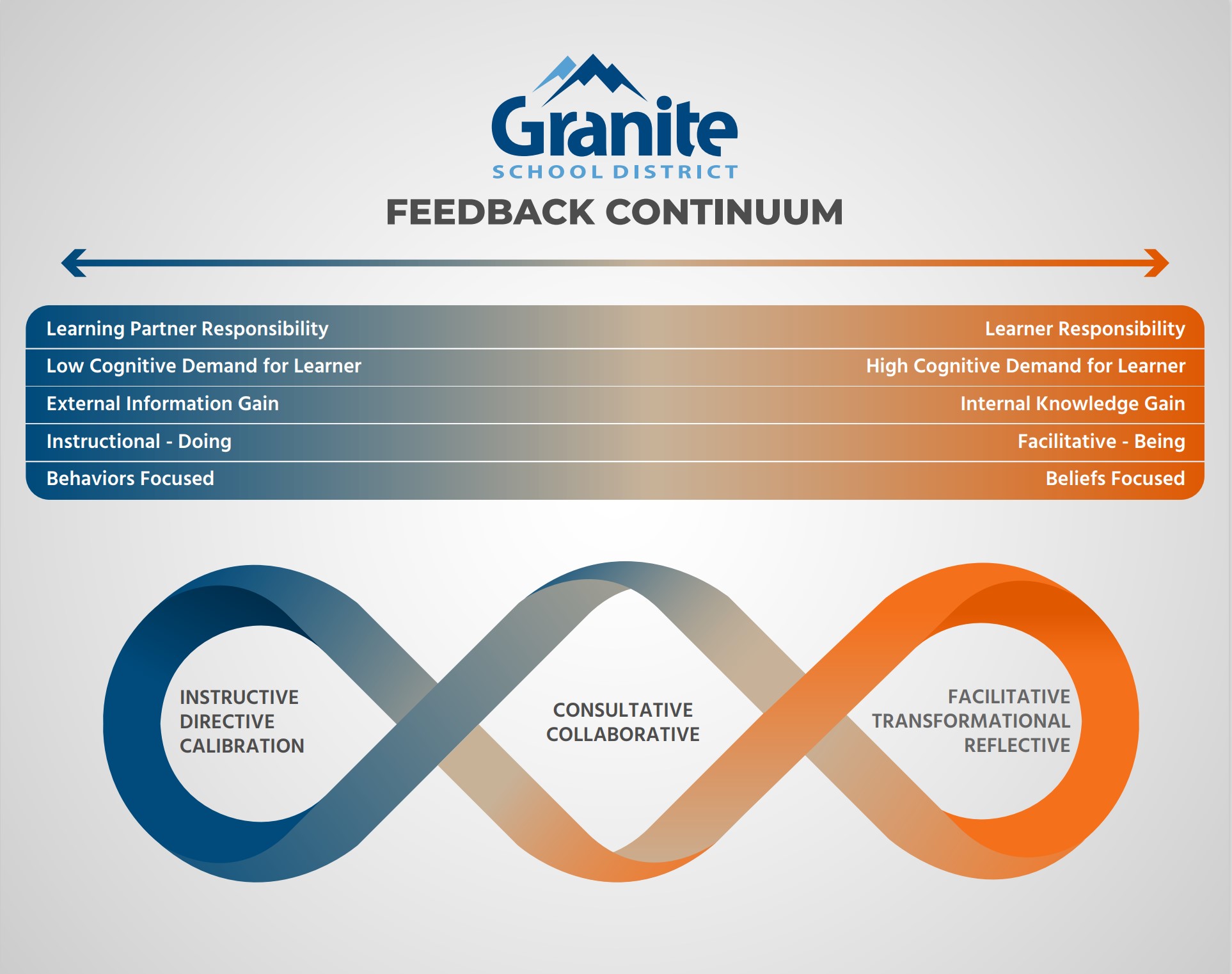 [Speaker Notes: Aaron Under 1 minute]
Considerations for Coaching and Evaluating Lesson Design
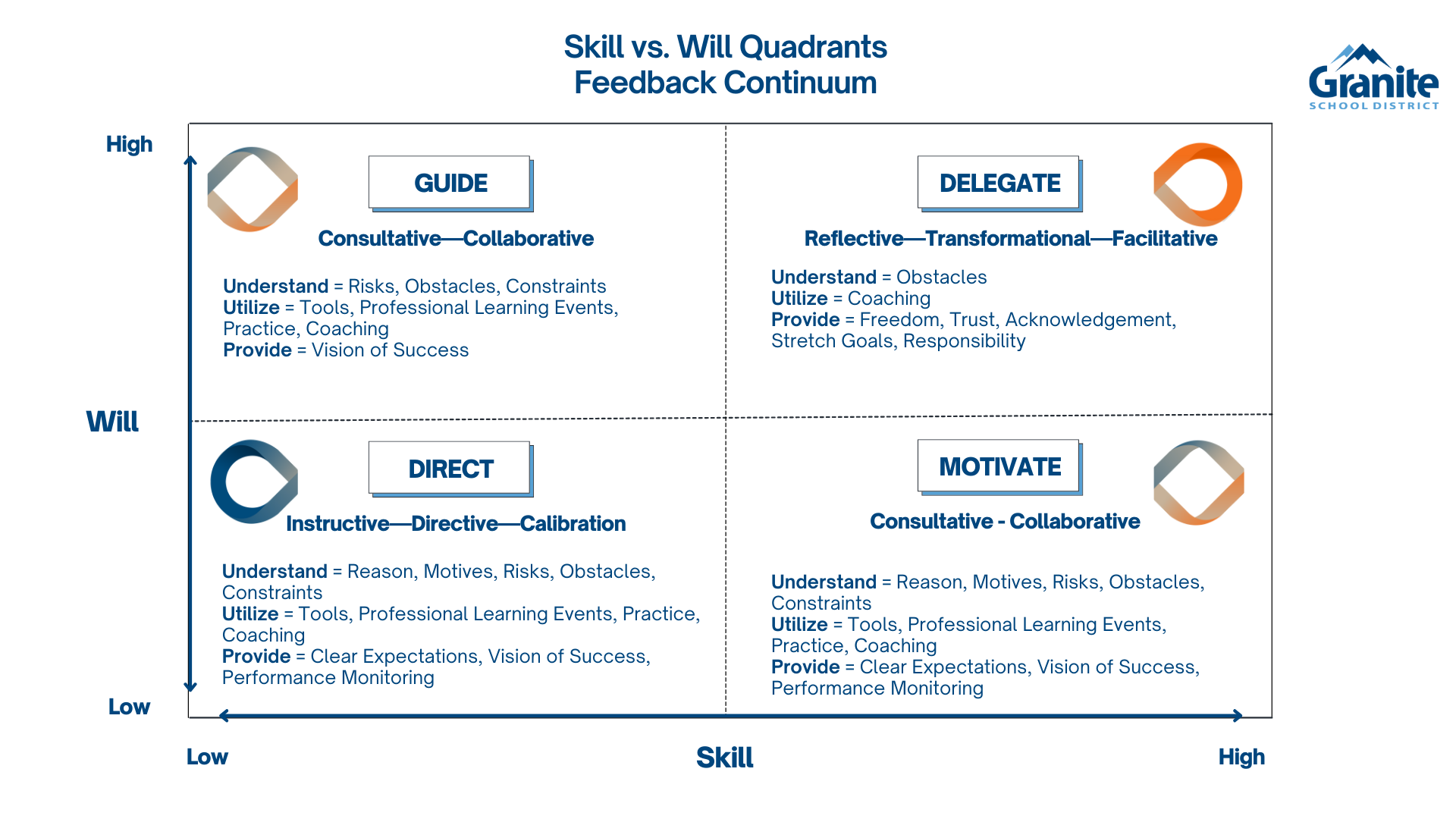 [Speaker Notes: Aaron Under a min]
Anchor Activity
Think about a teacher and/or a PLC that is an exemplar in the use of data to inform their instruction.

What are the characteristics/evidence that help you know that the teacher and/or PLC uses data well to inform instruction?

Share with each other…
[Speaker Notes: Aaron 5 min Talk a little about the goal of reflecting on both the teacher level and the PLC level but allow for flexibility if principals feel like they can only focus on one for the sake of time, etc]
Anchor Activity Cont’d
Think about a teacher and/or a PLC that struggles in their use of data to inform their instruction.

What are the characteristics/evidence that help you know that the teacher and/or PLC does not use data well to inform instruction?
[Speaker Notes: Aaron 2 min  Keep this teacher and PLC in mind as we move forward…]
Structured Reflection Journal
Click Here…Principal Reflection Journals

Click on the link and find your school folder
Click on the folder with your name. 
Open the reflection journal and scroll the September reflection.
**You will add to this reflection journal throughout the year.
[Speaker Notes: Aaron 2 min As part of each month’s learning, you are going to engage in reflecting on teachers and teacher teams and record using your own reflection journal. Point out, for the purpose of the journaling you need to use current staff so if you are not sure, you will have time between now and next session to complete the journal….Logistics around the structured journal; only the admin assigned to the school and the PPL team have access. The info is completely confidential but if you are concerned about the use of the info feel free to use a pseudonym. We access the info only to manage the content.

If you are new to your school, you may need to think a little about the teacher/PLC you will be targeting. Take some initial notes and then complete between now and October session]
What does it look like when a teacher uses data?
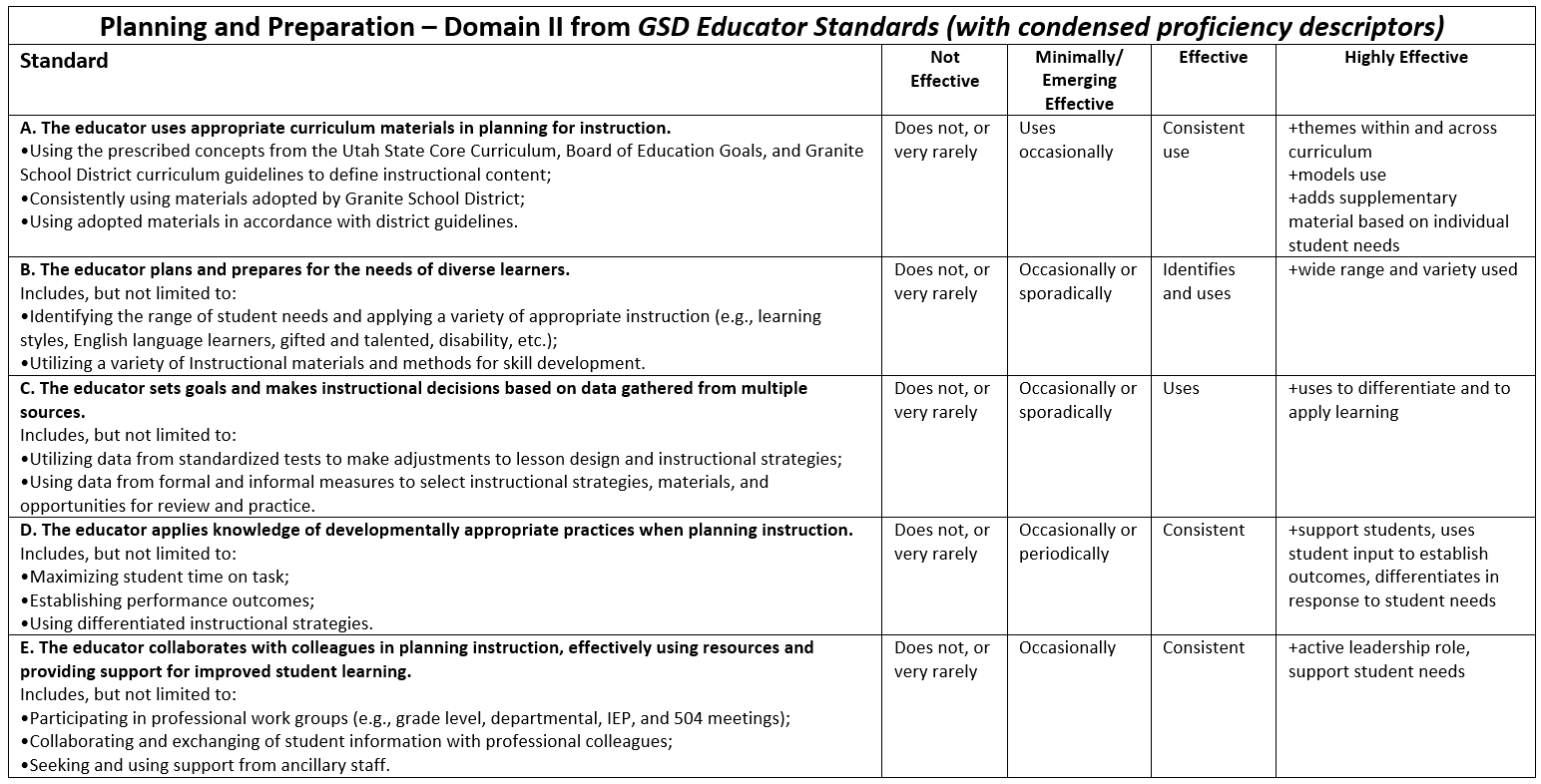 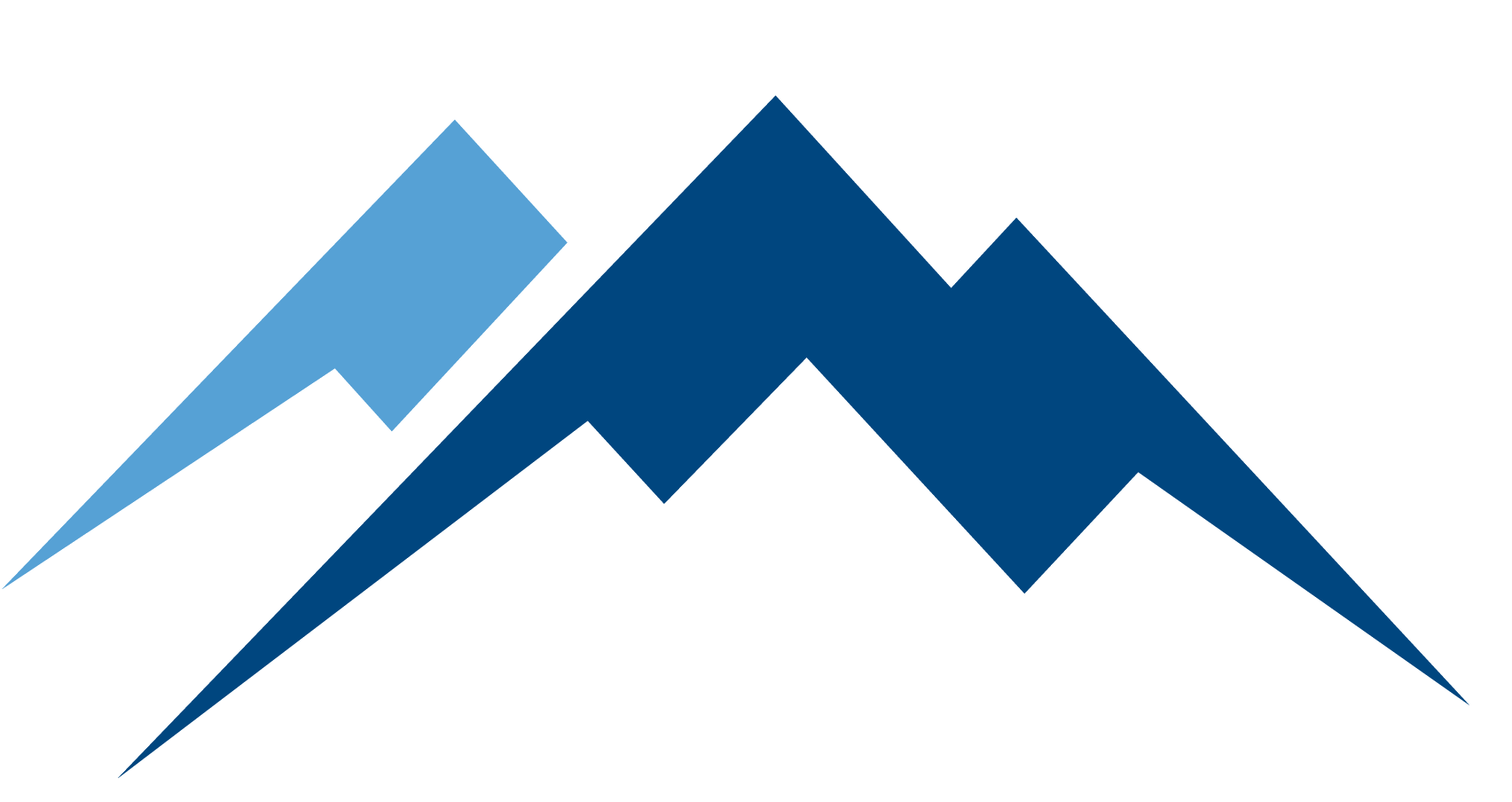 [Speaker Notes: Aaron As you considered the characteristics of a teacher who uses data, these are likely reflected in this rubric as it appears here in the Planning and Preparation Domain. Today’s learning will focus on the data use standard, but over this year we will also highlight the what parts of the other standards in this domain.]
What does it look like when a PLC uses data?
Data is prepared in advance of the meeting to allow time to discuss instruction and necessary changes. 
Data is disaggregated by groups for differentiation or response to intervention
Other data includes student work that provides valid and reliable evidence of learning (not just numbers)
Time is allowed for analysis of data
Time Frame for Action with relevant data based on student’s most current needs acted on in a few days
* Adapted from 100-Day Leaders © 2019 Solution Tree Press • SolutionTree.com.
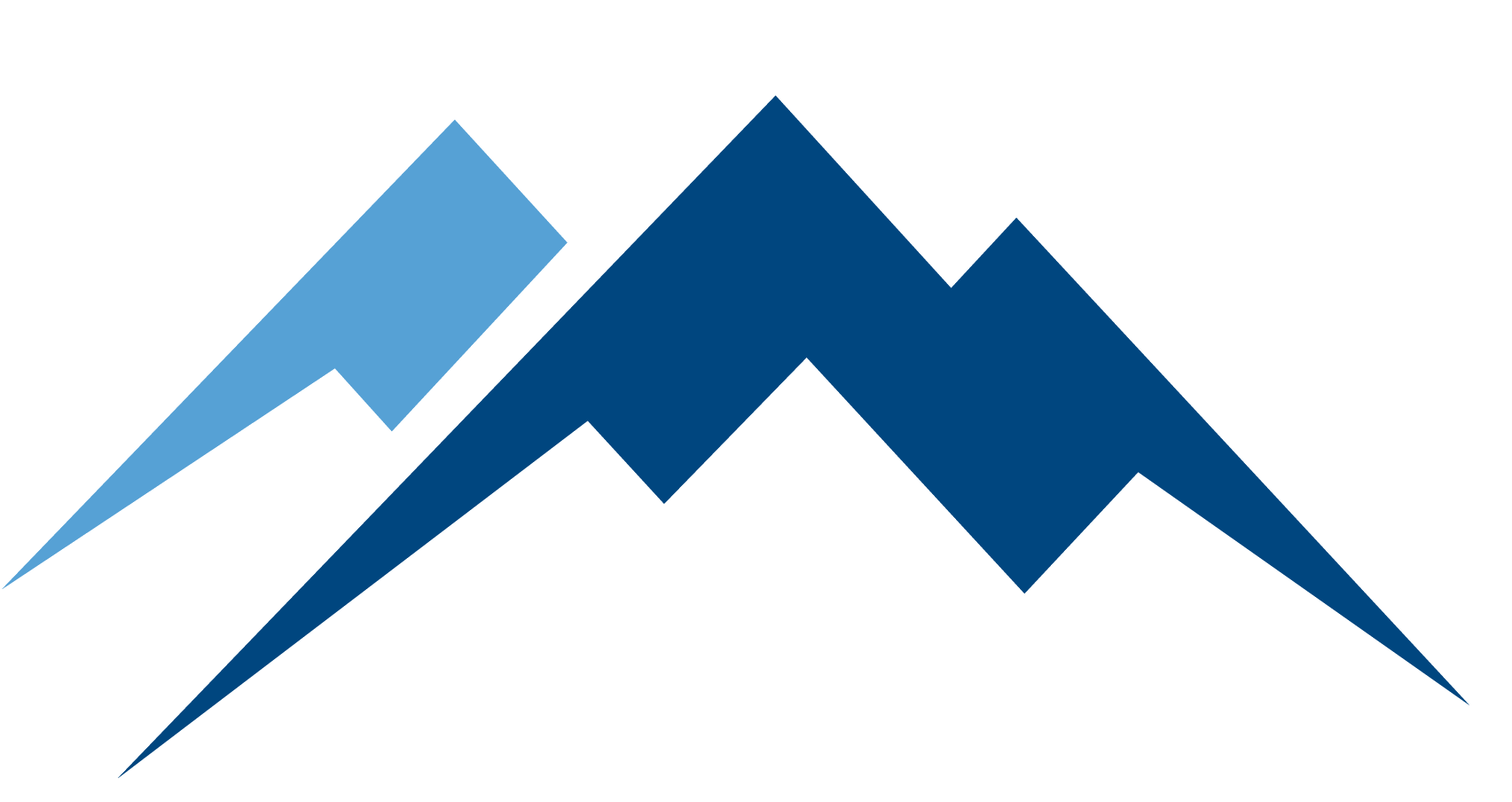 [Speaker Notes: Aaron 1 min Your exemplar PLCs likely have several of these present as they effectively use data. These were adapted from some of the work of Solution Tree to describe what using data looks like in a PLC.]
Structured Reflection Journal
Considering the specific teacher and/or the specific PLC that you identified, reflect on the current characteristics of those you identified in relation to the data questions (Prompt 1)

As a reminder this bridge activity is intended to help you continue to build your capacity as an instructional leader.

 Principal Reflection Journals
[Speaker Notes: Aaron 15 minutes…Reminder Logistics around the structured journal; only the admins assigned to the school and the PPL team (to add  new components) have access-the data/contents are not used for anything else. Just for you.  The info is completely confidential but if you are concerned about the use of the info feel free to use a pseudonym. We access the info only to manage the content. Once we are done adding new components, we will completely transfer ownership to you.]
Academic Data Sources for 
Instructional Decision-making
Math Data
SCI Data
OCT
SEPT
NOV
ELA Data
[Speaker Notes: Aaron 1 min Rationale for starting with math…Our goal is to support teachers and PLCs at a variety of levels to make good instructional decisions based on their data and the core standards (all four DuFour questions). We will use the three RISE tested subjects as our content focus for the next three sessions to allow you to interact with the different data sources and instructional tools associated with each content area and to be able to reflect on your teachers’ use of them. We chose to begin with math because every grade level is experiencing something new in math this year.]
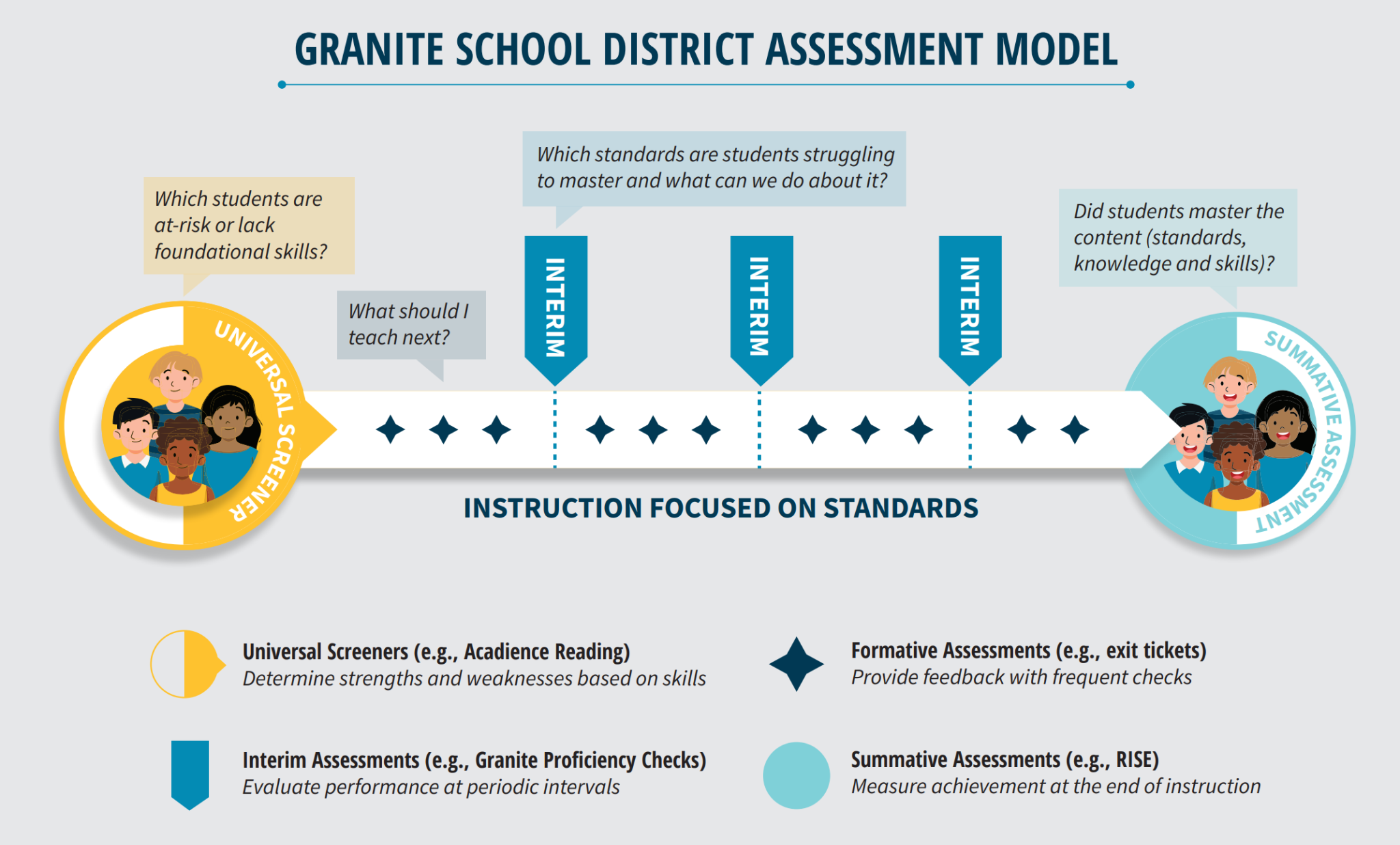 I-Ready Diagnostic
Teacher Observations
RISE Summative Math
RISE Benchmarks
School City Proficiency Checks
Derivita Checks
[Speaker Notes: Noelle 2 min 
This graphic should look familiar. The Assessment Model includes a variety of assessments that are used for different purposes. One of our goals today is to connect how these different assessments are used together to improve learning.
Because we have selected math for this month, we will take some time to look at the math assessments that are used in our overall plan and how they become a way to consider multiple data sources. We have the I-ready Diagnostic that is used as a Universal Screener (click) - Heather Riddle will have a session after principal’s meeting on September 13 in using this assessment, RISE Benchmarks, School City Proficiency Checks, and Derivita Assessments are used as Interim Assessments (click) and RISE Summative Math that is used as a Summative Assessment (click).  Remember not all data comes from an assessment however! Teacher observations and other evidence of learning in a classroom provide data for a teacher that ought to inform instruction and are an important part of formative assessments (click).]
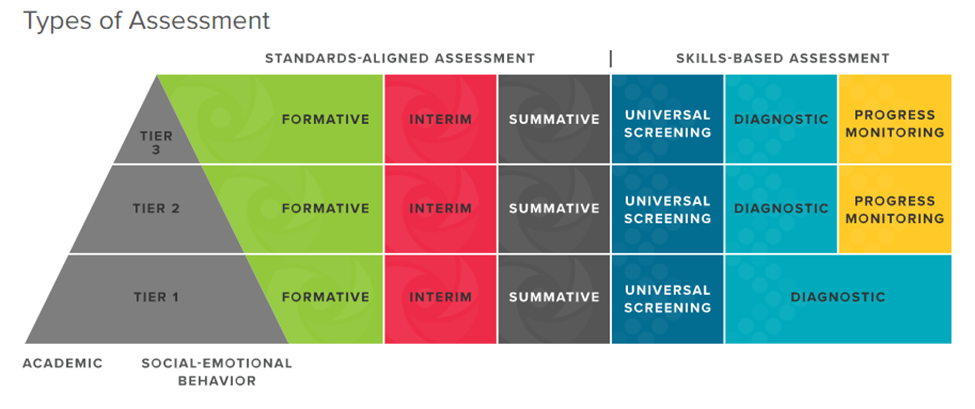 I-Ready Diagnostic
Universal Screener and Diagnostic for Math
Tied to math core strands to identify students who may be below mastery; some additional diagnostics
[Speaker Notes: Noelle I min I-Ready is an assessment tool that should be used as both a universal screener and diagnostic. I-Ready provides a look at student mastery of standards and can provide diagnostic data related to what specific areas a student is struggling, their specific needs, and where to prioritize standards.]
Using I-Ready Diagnostic
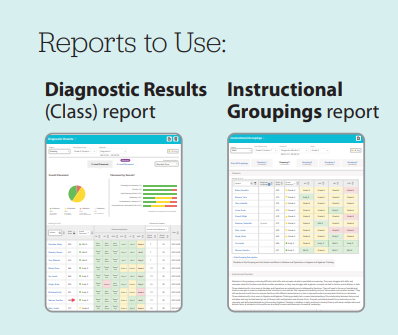 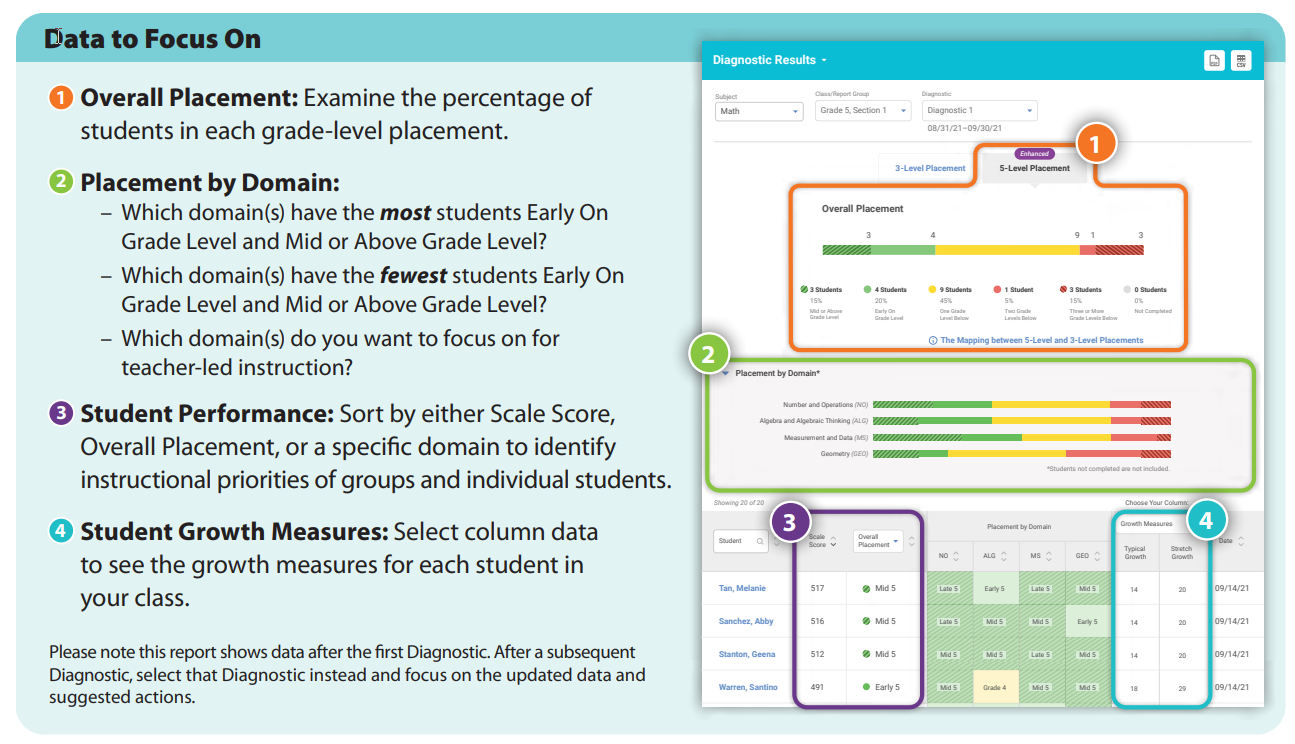 After the First Diagnostic
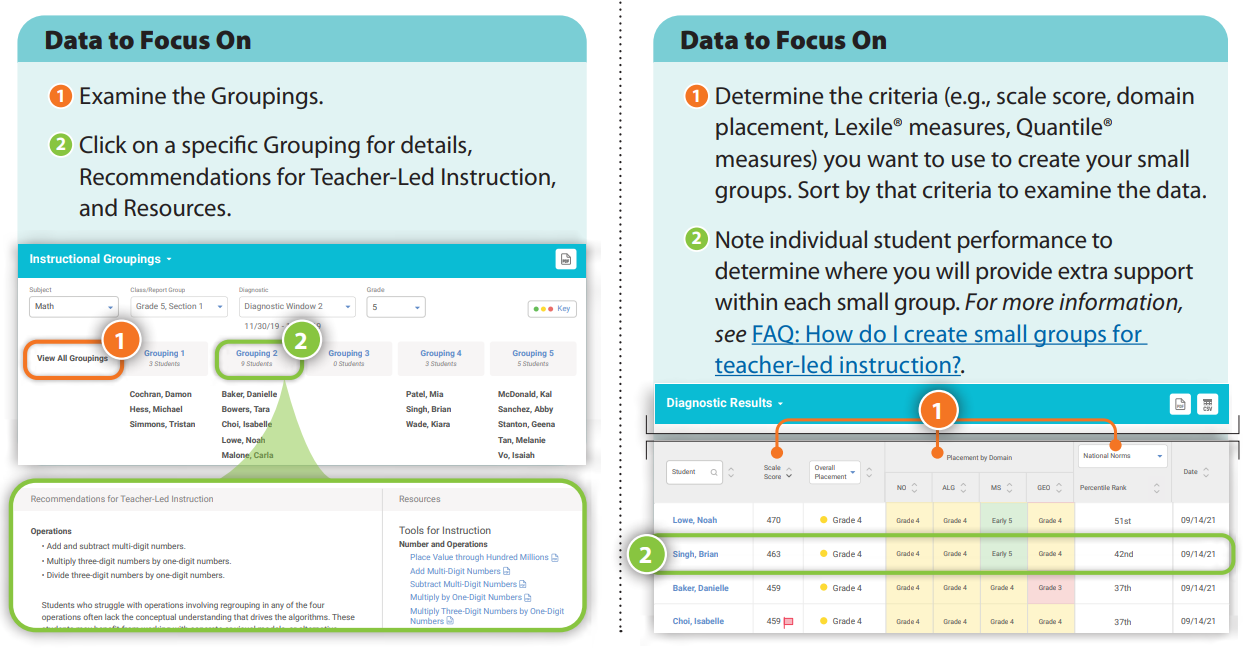 I-Ready Diagnostic Supports
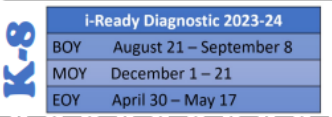 [Speaker Notes: Noelle 1 min - The I-Ready Diagnostic reports are helpful for planning and identifying classroom as well as specific student needs.  
You will receive additional supports from the math specialists to understand the specific reports that are helpful as part of I-Ready throughout the year.]
Looking at Multiple Measures:  RISE and PBL grades from 2023
Use Panorama to put it all together for a combined look at multiple math measures:
Coursework = Grades
RISE


Select individual grade levels 

Student view below allows for a quick overall view too
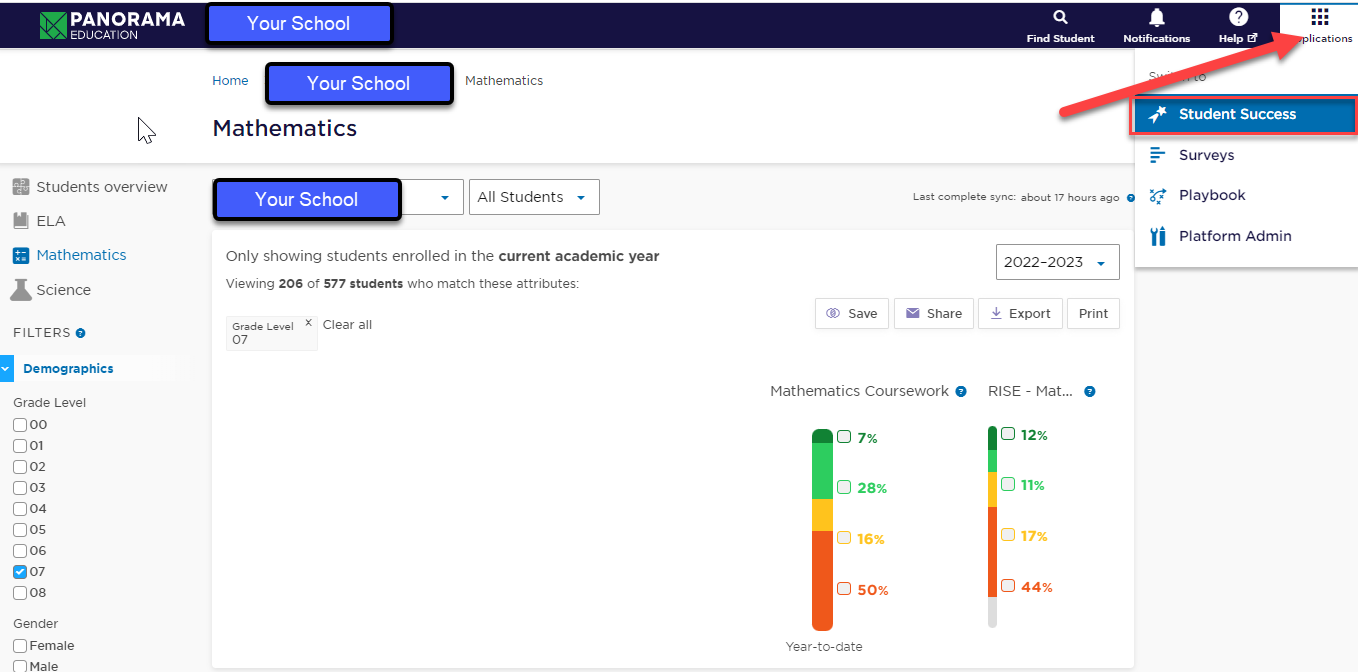 [Speaker Notes: Noelle 2 min 2 min Panorama is a tool that pulls together multiple measures. At this time, teachers do not have access to this, but this may be a tool that you as an administer might find useful as you support your teachers. This area of Panorama allows you to look across measures at a school level and drill down to grade levels or other demographic variables. Here you can see the distribution of grades in “mathematics coursework” and RISE proficiency levels.
Open up Panorama, and find the Applications waffle, then Student Success. Finding the Mathematics drill down is on the left side along with other filters.]
Looking at Multiple Measures: RISE and PBL grades from 2023
Digging deeper into Panorama:
Select a grade level from 2022-23.

A grade level might look back and see how their PBL matches RISE.
Note that Acadience Math measure skills (not standards), so results might not match.

A grade level might use this to look at incoming students to identify individual strengths and weakness or movement in performance last year.
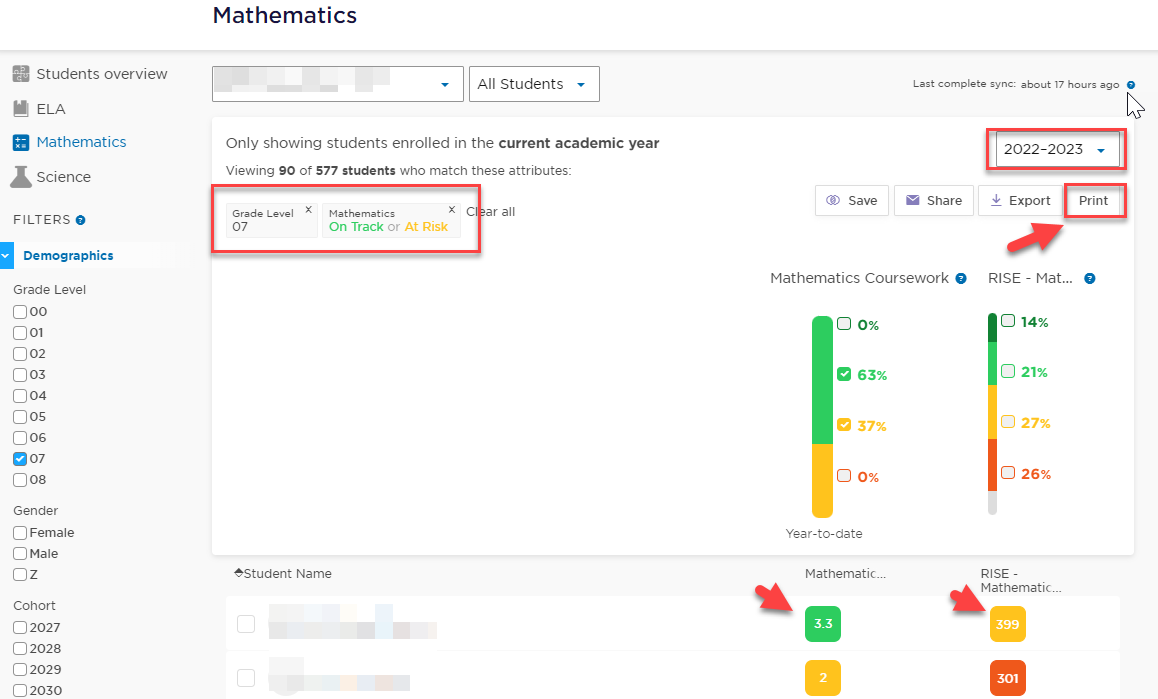 [Speaker Notes: Noelle 3-5 min Panorama also provides a look at individual students to see progress or to see how closely correlated the students PBL grade is with their RISE score. I-Ready will also be an assessment that will be added to this platform this year. We are looking at 22-23 data for now, but as you go through this school year, these data points will be updated as well as having I-Ready loaded.]
Explore and Share
What new data tool will you use or what existing tool will you use in a new way before next month’s Principal PL?
[Speaker Notes: 10 min   You have some time now to explore some of the reports and tools for using data that were shared. Feel free to discuss in your groups ideas for using these or other ideas of how you have used these data. You will be reporting in your reflection journal at the end of this session an answer to this question.]
Developing an Assessment Plan
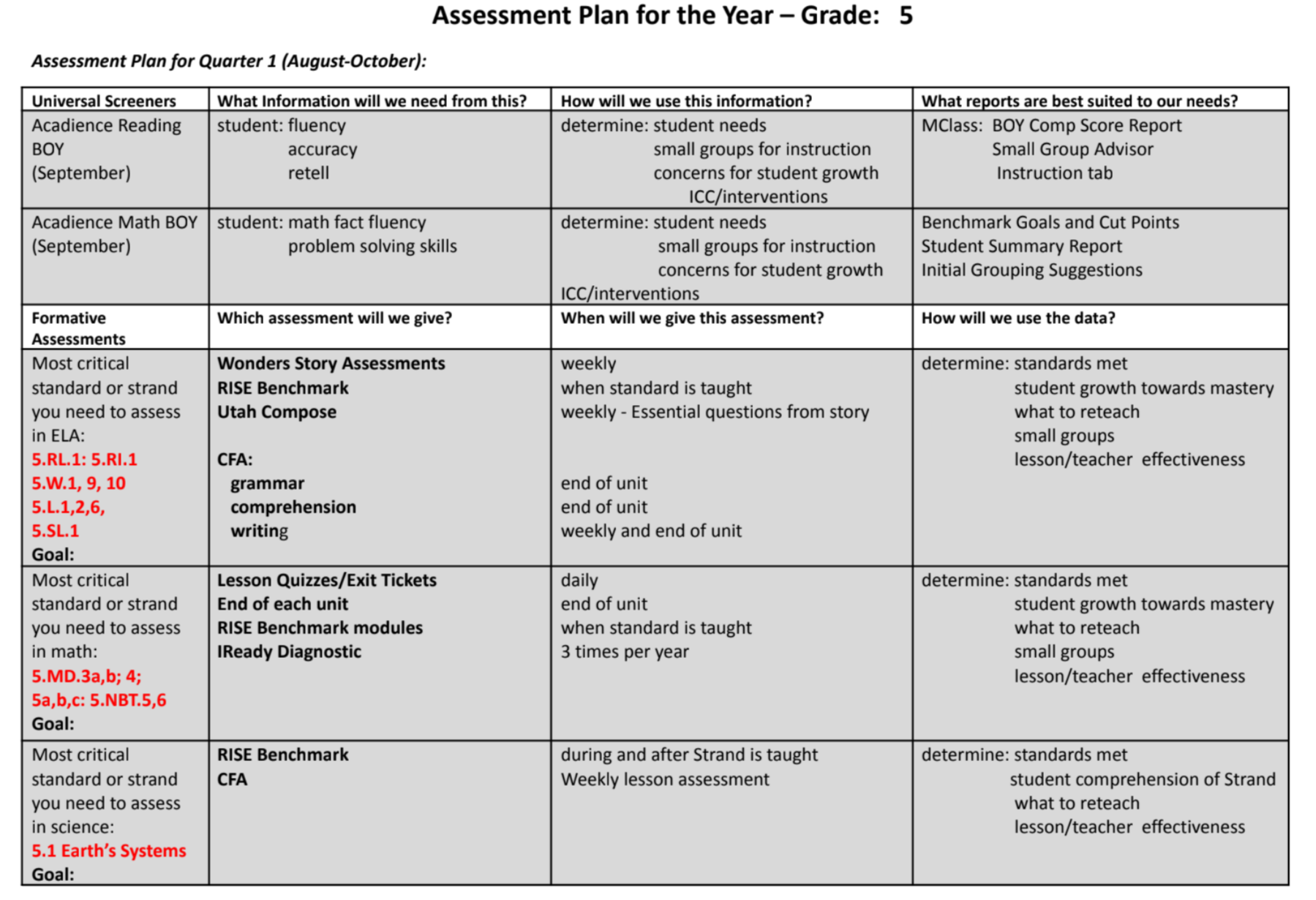 Develop a grade level plan around your goals in Math

For Universal Screener EOY Goals, what will you track?
	Where do you want to be at MOY?
	Percent at Benchmark? POP?

For Summative Goals, what will your focus be and how will you track progress?
	Determine focus by identifying some key standards/strands
	What formative assessments will you use? (Consider your choices and use those that are best suited to your needs)
Assessment Plan Template
Selecting Formative Assessments
Considerations
Curriculum map -What standards are taught in Q1?
Data review - Which standards were particularly difficult for students? Which standards will provide leverage?
RISE Blueprint - Which standards areas should be a focus?
Select a RISE Benchmark or a School City Proficiency Check.
7th Grade 1st Quarter Essential Math Standards:
 
Standard 7.RP.1Standard 7.RP.2Standard 7.RP.3
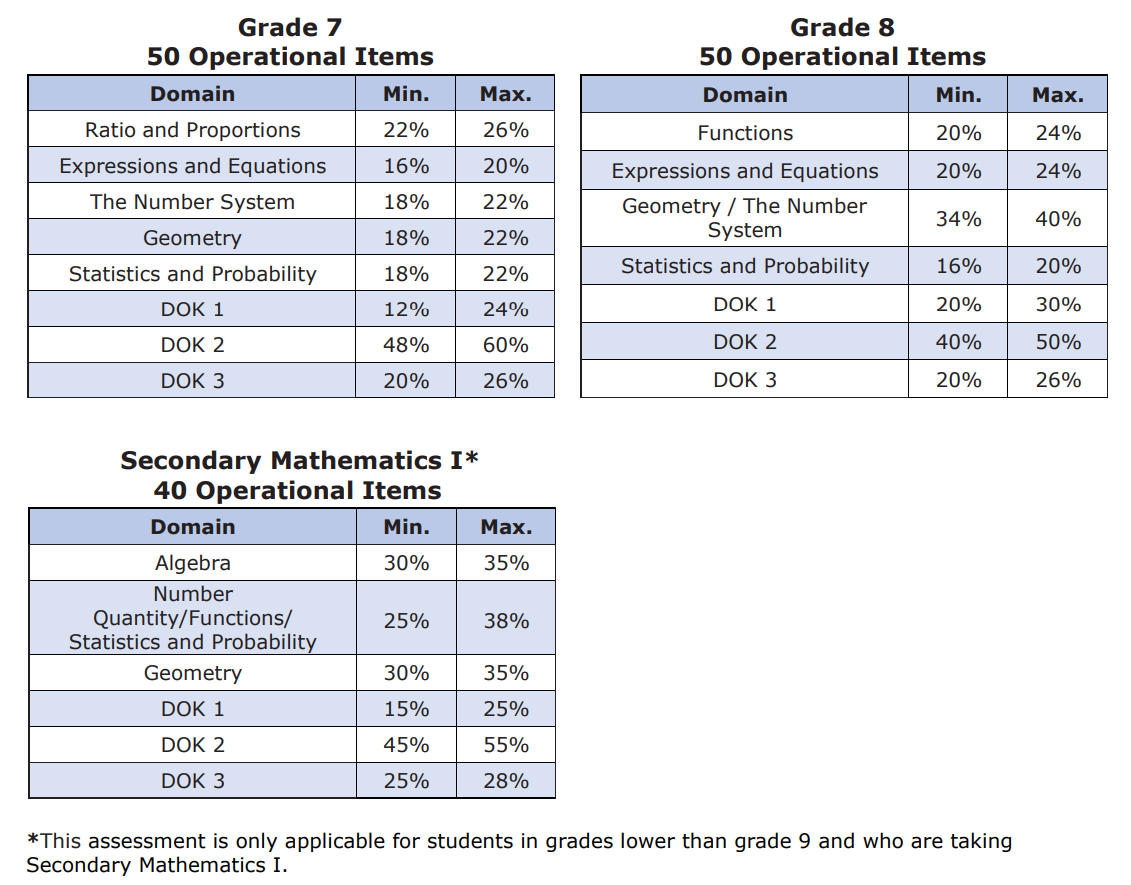 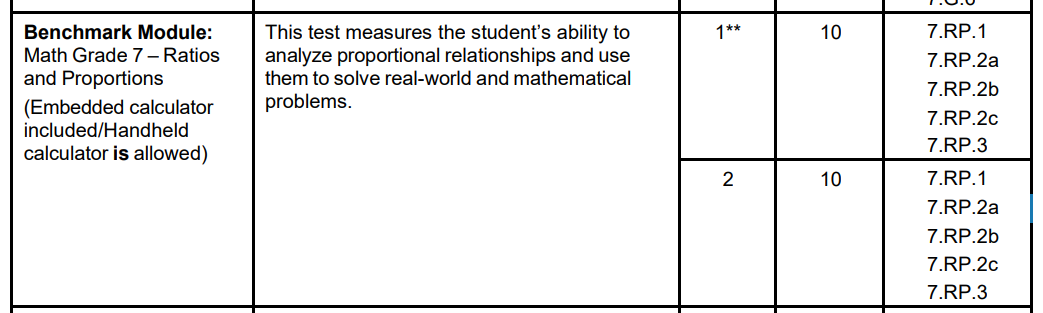 RISE Benchmark Module Directory
[Speaker Notes: Is the curriculum map for math being adjusted to match I-ready?]
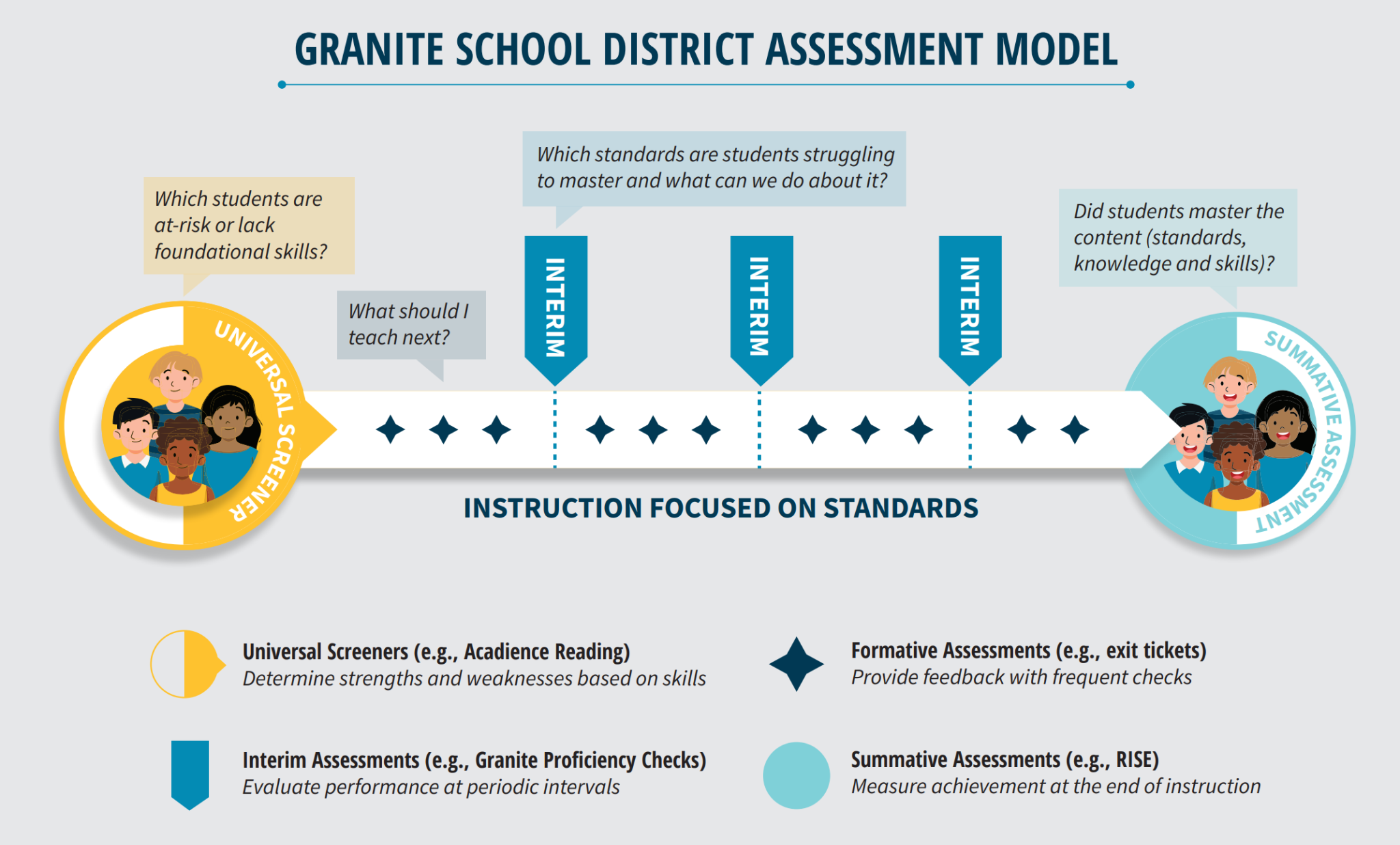 Teacher Observations
I-Ready Diagnostic
RISE Benchmarks
School City Proficiency Checks
Derivita Checks
RISE Summative Math
[Speaker Notes: Noelle 2 min - As your teachers plan for the year, in addition to using Universal Screeners, they also should be developing a plan for their use of Interim Assessments. These could include RISE Benchmarks, School City Proficiency Checks, or Assessments in Derivita. This type of assessment allows teachers to have periodic checks on how their students are learning standards and how well they are prepared for the summative assessments.]
RISE Benchmarks
School City Proficiency Checks
Derivita Checks
The links for each assessment provide supports for how to administer and use these assessments
Create an assessment plan for each quarter
Identify priority standards
Establish intervals to check in on progress
Plan for authentic assessments (based on RISE Benchmarks aligned with core standards or School City Checks)
Dedicate time to analyze these data using a protocol
Informs teachers of next instruction needed to master core standard
Informs students of the required content and the rigor expected of them
A good assessment plan includes a variety of assessments. Choose your own interim assessments, or use the GSD recommendations (based on best fit) outlined in the following maps:

Math                ELA                   Science
Math Map
Essential Standards for each quarter aligned with I-Ready (GSD Curriculum Maps)
RISE Benchmark to be added after USBE update (after September 19) with a recommendation for a Form best aligned (Complete RISE Benchmark Module Directory)
School City Quarterly Checks realigned with map
If you chose to administer a recommended interim assessments (RISE Benchmark or SC Proficiency Check) during the last two weeks of each quarter, your results can be included in a district-wide analysis.
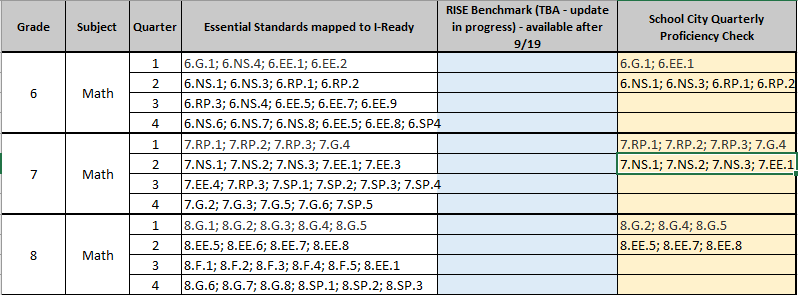 [Speaker Notes: Noelle 
For math, the essential standards have been mapped to I-ready so the order in which the standards are sequenced have changed slightly. The RISE Benchmarks are currently being updated so these will be filled in when this is completed.
You may want to have teachers select the school city quarterly check for Q1 just in case the RISE Benchmarks are not ready. 
Note that sometimes teachers feel there isn’t a great complete match to the standards they taught, but remind them that this is just one part of their assessment plan. Not all standards they taught might be assessed through the RISE Benchmark or the School City Quarterly check, but this is okay. It is also ok to have them use different formats to assess, but encouraging a use of RISE Benchmarks for part of this plan is important so students and teachers have experience with this specific tool.]
ELA Map
Essential Standards for each quarter cross-walked with previous standards (6th Crosswalk, 7-8th Crosswalk)
RISE Benchmark with a recommendation for a Form best aligned and the specific standards assessed in each (Complete RISE Benchmark Directory)
If you chose to administer the recommended interim assessments (RISE Benchmark) during the last two weeks of each quarter, your results can be included in a district-wide analysis.
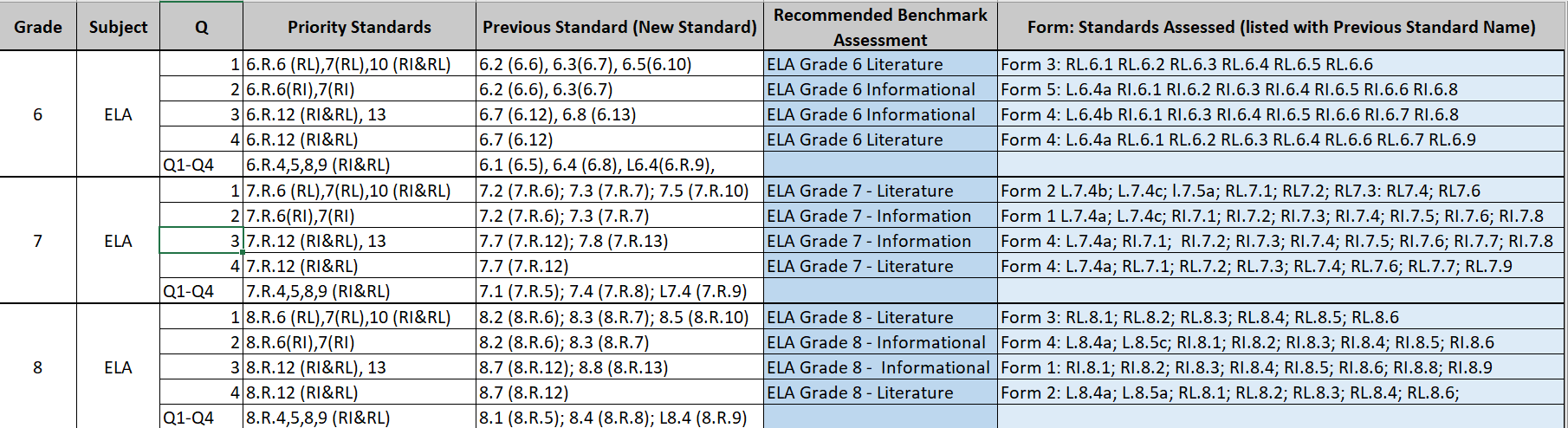 [Speaker Notes: Noelle ELA has a new core and this has been crosswalked in this document. The recommended RISE Benchmark shows the best match to these standards. You can see that in each grade level there are some Standards that are taught across all quarters. Some of these standards appear in some of the recommended Benchmarks.]
Science Map
Strands and Standards identified for each quarter
RISE Benchmark aligned with Standards (Complete RISE Benchmark Directory)
School City Inspect Items also recommended
Note: not all Strands and Standards have available RISE Benchmarks, so use of alternatives (like School City Inspect Items) is encouraged.
If you chose to administer one of the recommended interim assessments (RISE Benchmark or SC Inspect) during the last two weeks of each quarter, your results can be included in a district-wide analysis.
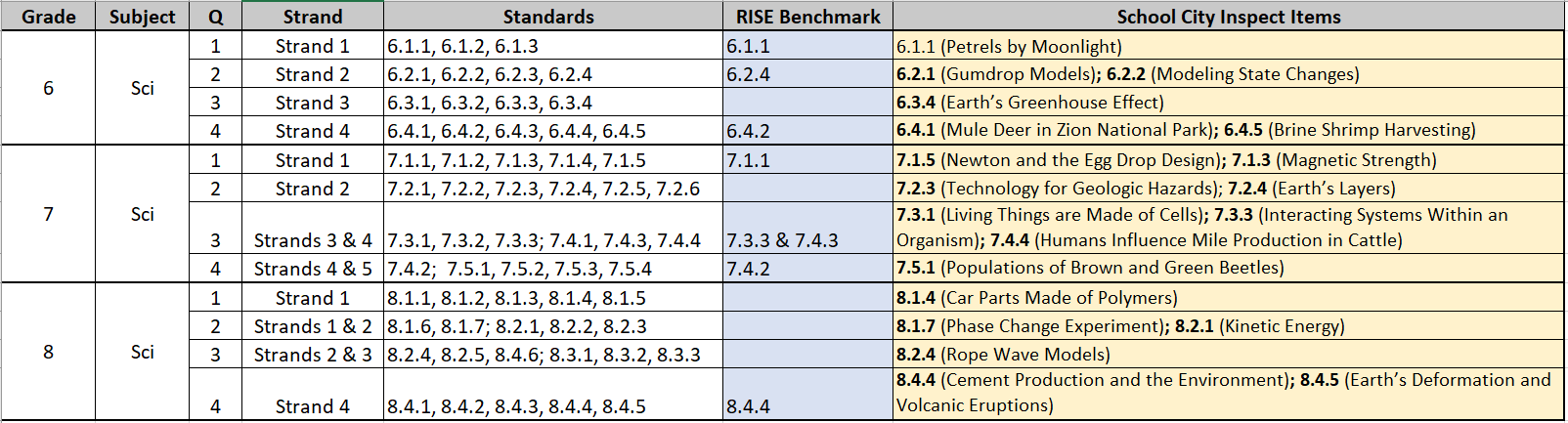 [Speaker Notes: Noelle - The science map includes strands and standards and you can see that not all of these have a corresponding RISE Benchmark, especially in 8th grade. Science curriculum specialist, Emily Harward,]
We have the data, now what?
Data is prepared in advance of the meeting to allow time to discuss instruction and necessary changes. 
Data is disaggregated by groups for differentiation or response to intervention
Other data includes student work that provides valid and reliable evidence of learning (not just numbers)
Time is allowed for analysis of data
Time Frame for Action with relevant data based on student’s most current needs acted on in a few days
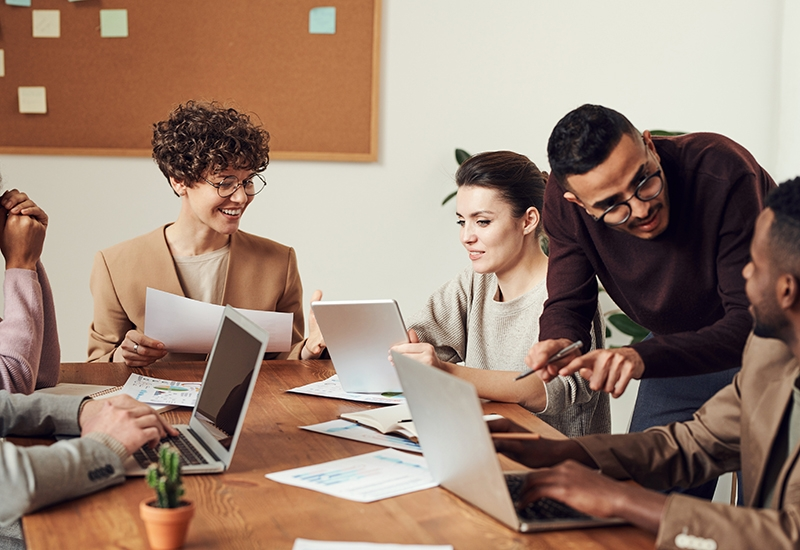 [Speaker Notes: 2 min  We have a lot of data and sometimes this is overwhelming. Focusing on what you will do with the data and what you need in order to make instructional decisions can help with a balance. Using the data from assessments or student work samples is what teachers and PLCs should be focused on. Time for analysis and a quick time frame to adjust practice and take action are also important ways that you can think about how you support better use of data.]
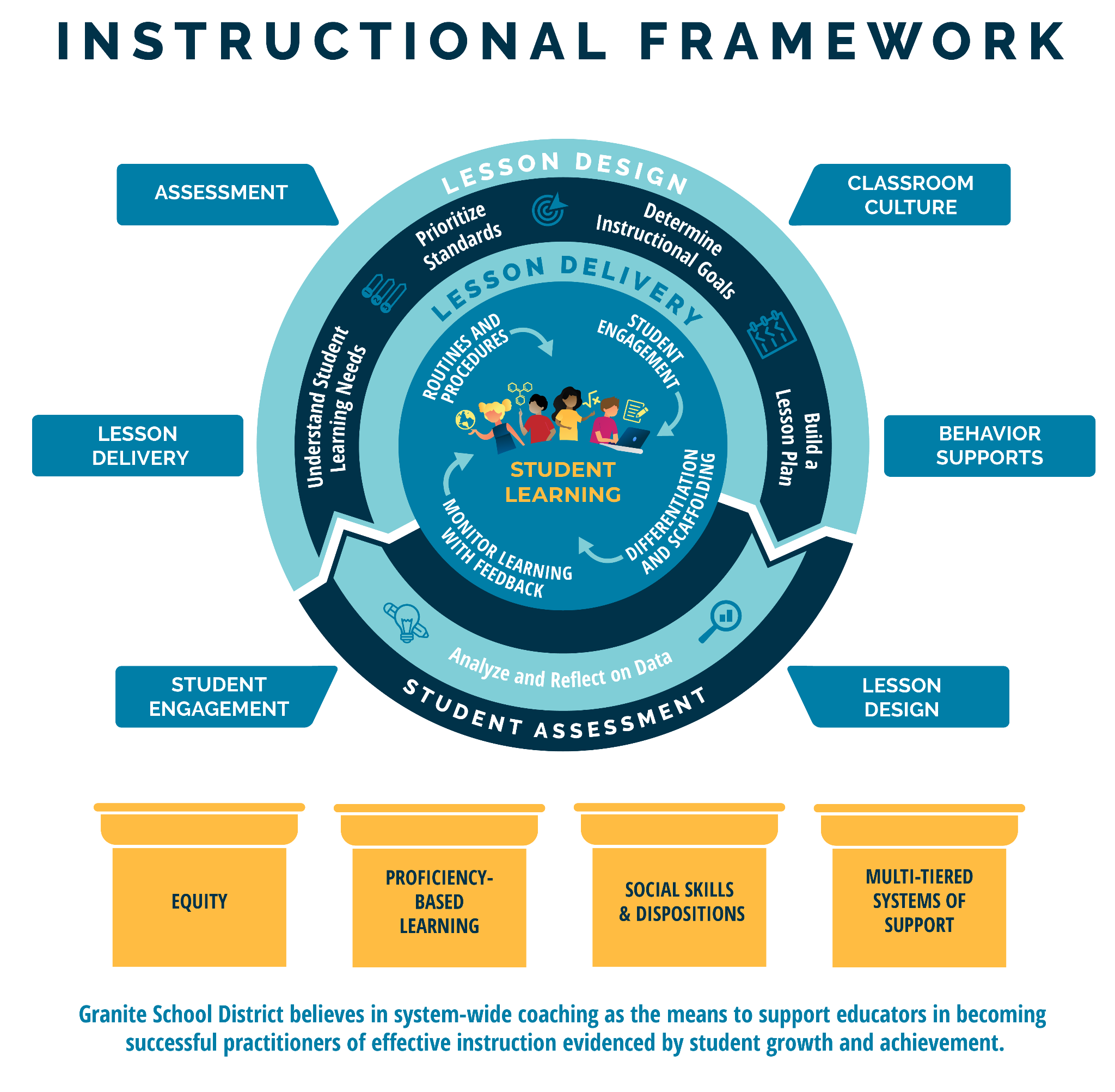 C. The educator sets goals and makes instructional decisions based on data gathered from multiple sources.
Includes, but not limited to:
•Utilizing data from standardized tests to make adjustments to lesson design and instructional strategies;
•Using data from formal and informal measures to select instructional strategies, materials, and opportunities for review and practice.
If data also informs the selection of instructional strategies in MATH,
what instructional strategies would a teacher select and what would we see in a MATH classroom?
[Speaker Notes: Aaron 1 min When teachers use data to make instructional decisions, one of those decisions is the selection of appropriate instructional strategies. As we continue with math as our focus area, consider what instructional strategies you would see in a math classroom.]
Turn and Talk: Observation Measures during Instruction as an Additional Data Source
Think about the kinds of instructional tasks a teacher might design during math to reflect their instructional goals. 

What would we see the teacher doing during the task?

What would students be doing?
[Speaker Notes: 5 min Tell your neighbor  As we review the next slides, think….We have discussed the student data sources our teachers, PLCs and administrators use at the school-wide level to set instructional goals. Other important data we have is observation]
Math Practices During Instruction as a Data Source
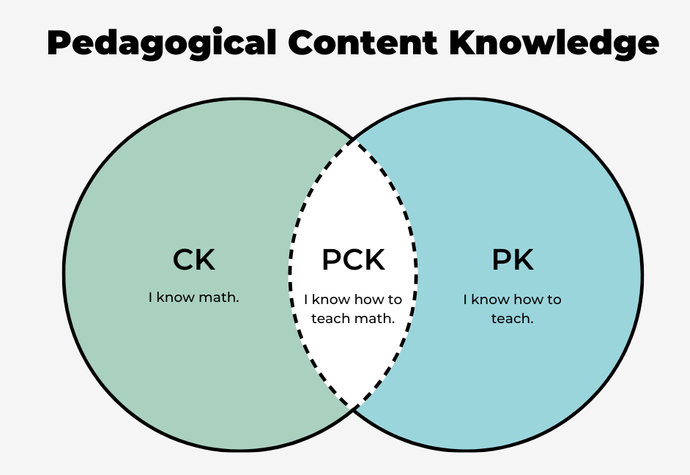 [Speaker Notes: 2 min As teacher plan how they will teach math, there are specific practices that support students in learning mathematical concepts and standards. I-Ready lessons are designed around many of these practices that should be observable in a math classrooms.]
Best Math Practices-What the Teacher Does
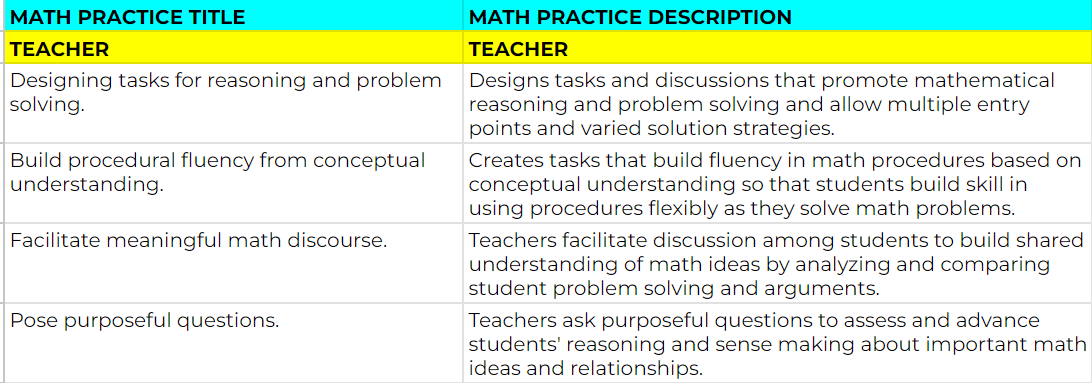 Facilitating Meaningful Math Discourse
[Speaker Notes: 3 min Another math data source/multiple measures / nod to the PG&E process, observations, qualitative data-possible i-Ready video here….

Here’s a collection of best practices that teachers would be engaged in during math. Here is one example…]
Best Math Practices-What the Student Does
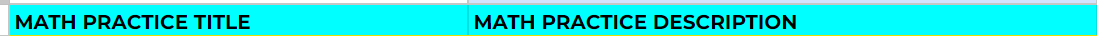 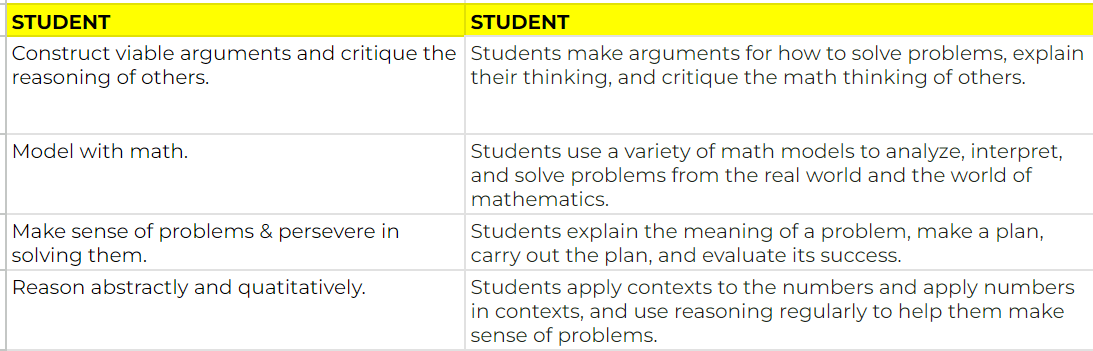 Students Making Sense of the Problem  and Persevering in Solving
[Speaker Notes: 3 min Another math data source/multiple measures PG&E process, observations, qualitative data possible i-Ready video]
Reflection Journal Time
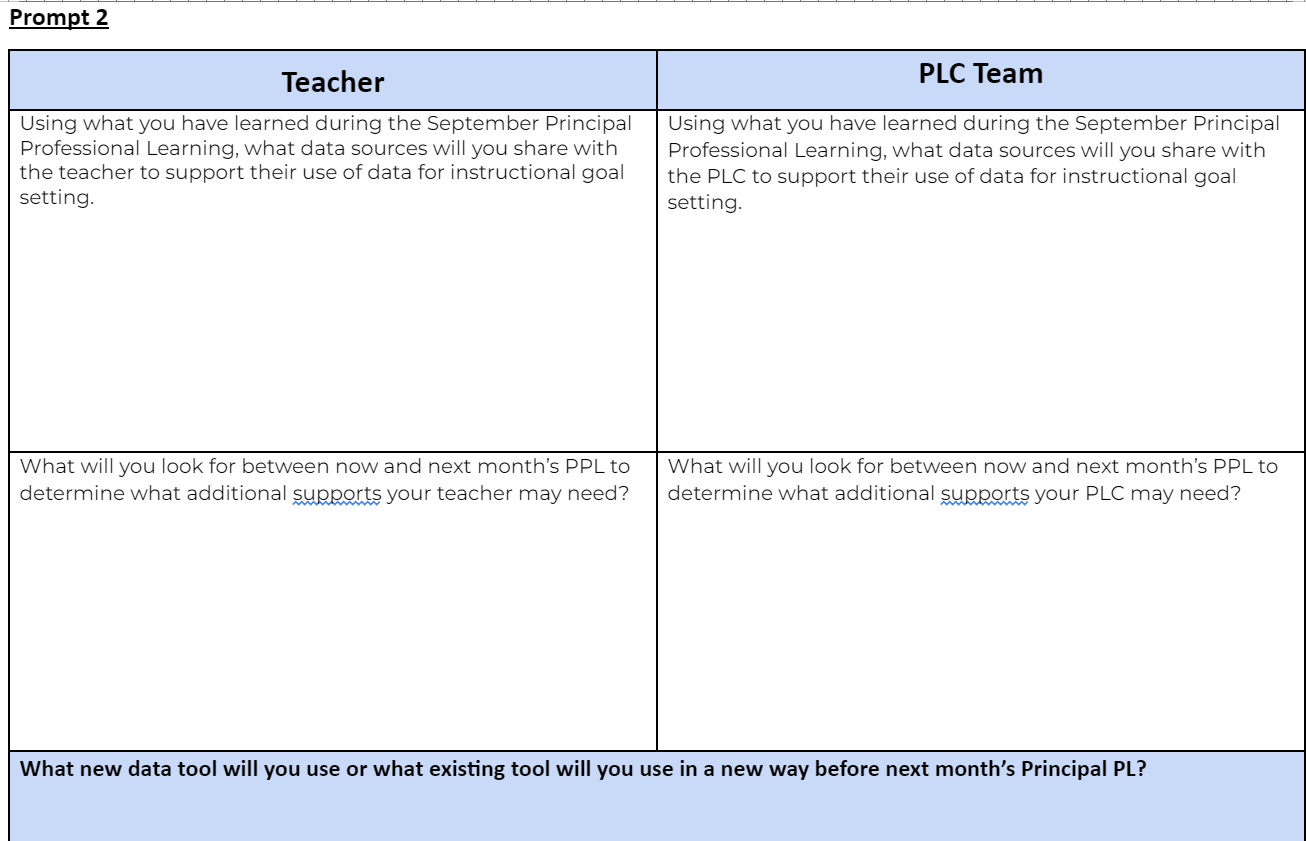 [Speaker Notes: Aaron Final reflection… 12-15 min You will now have time to complete the remaining prompts in your September Reflection Journal. Keep in mind we will be revisiting your reflections at the start of the October PPL

You have data sources to be looking for and instructional practices to be looking for. How are you going to put those two together? We will pull you back at 9:27 to take the survey. Note resources at the end of the slide deck.]
Principal Professional Learning Survey
Please give us your feedback:

Survey
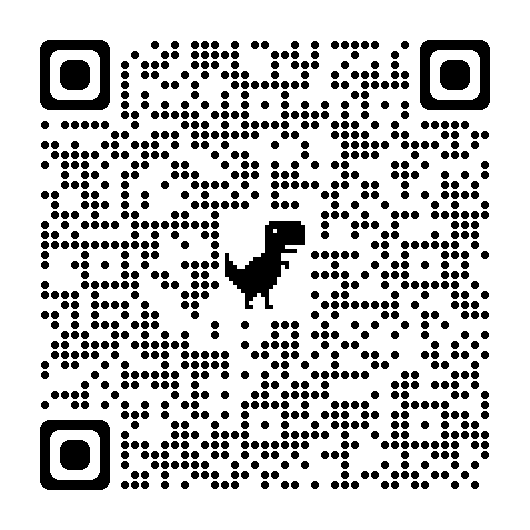 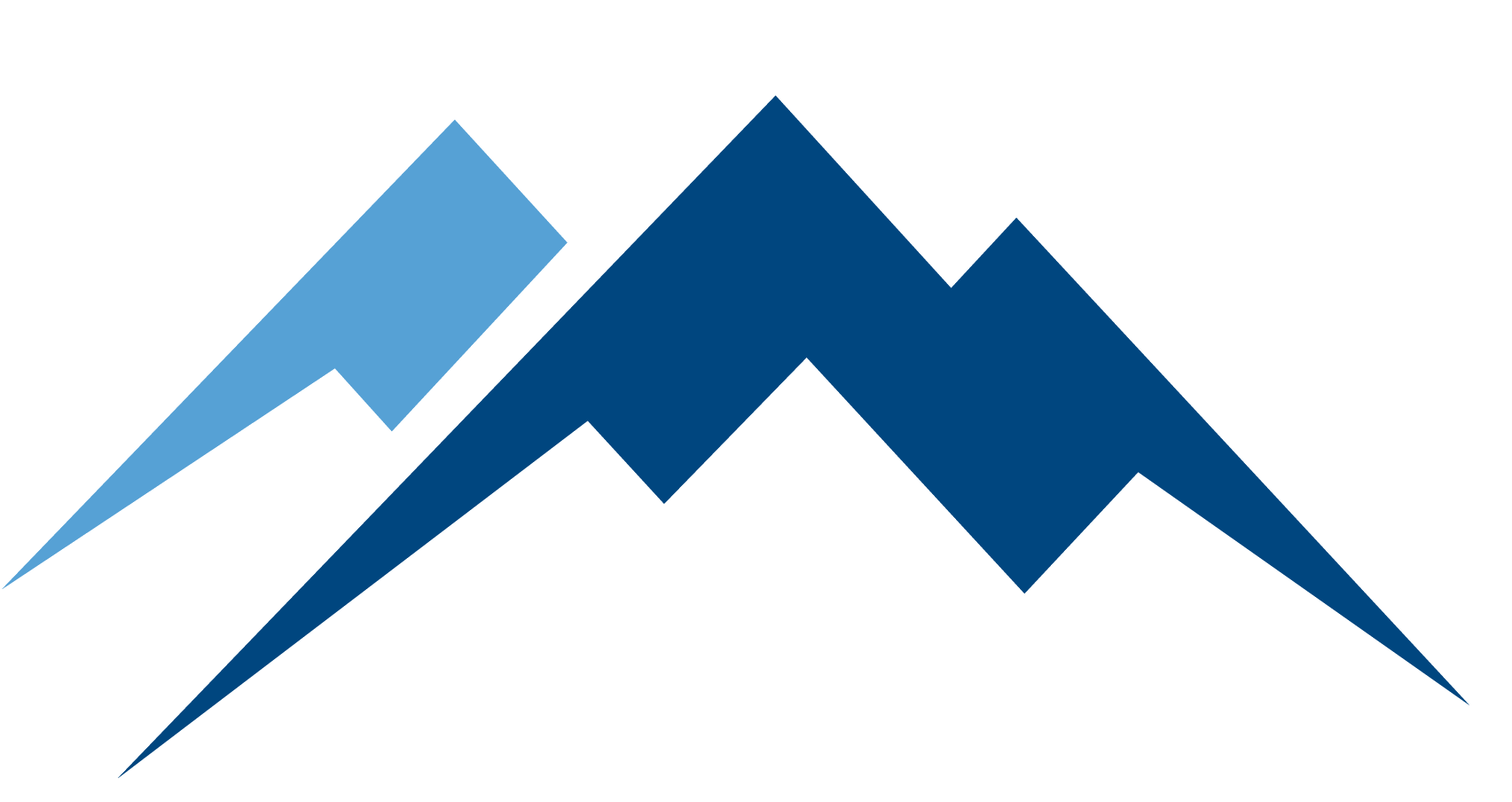 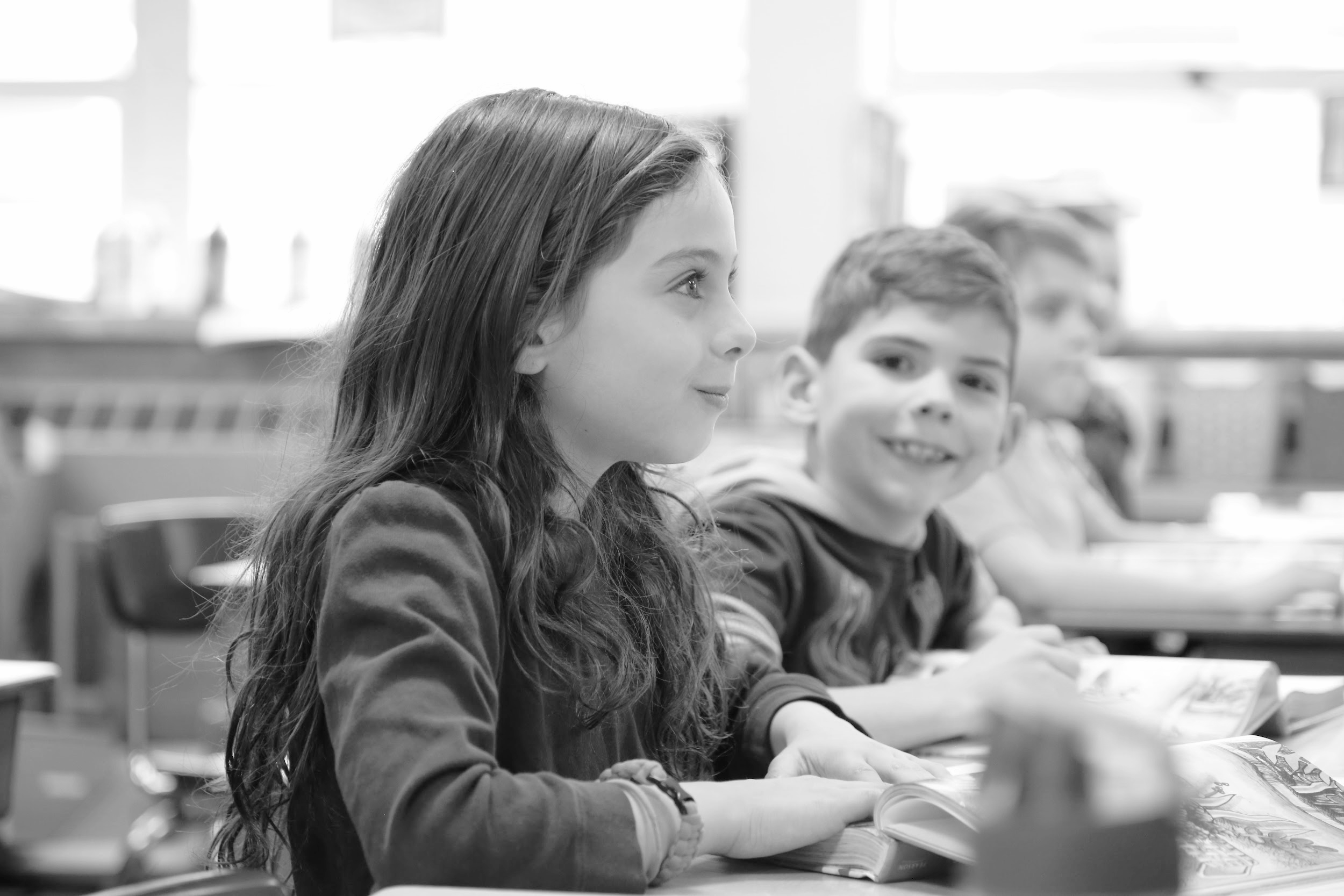 References

-Buffum, A., Mattos, M., & Malone, J. (2018). Taking Action: A Handbook for RTI at Work, Solution Tree.

-Fisher, D., Frey, N., Amador, O., and Assof, J. (2019)          The Teacher Clarity Playbook, Corwin

-Hess, K., Colby, R., & Joseph, J. (2020) Deeper Competency-Based Learning, Corwin
-Hess, K. (2018) A Local assessment Toolkit to Promote Deeper Learning, Corwin
-Schimmer, T., Hillman, G., & Stalets, M. (2018) Standards-Based Learning in Action, Solution Tree
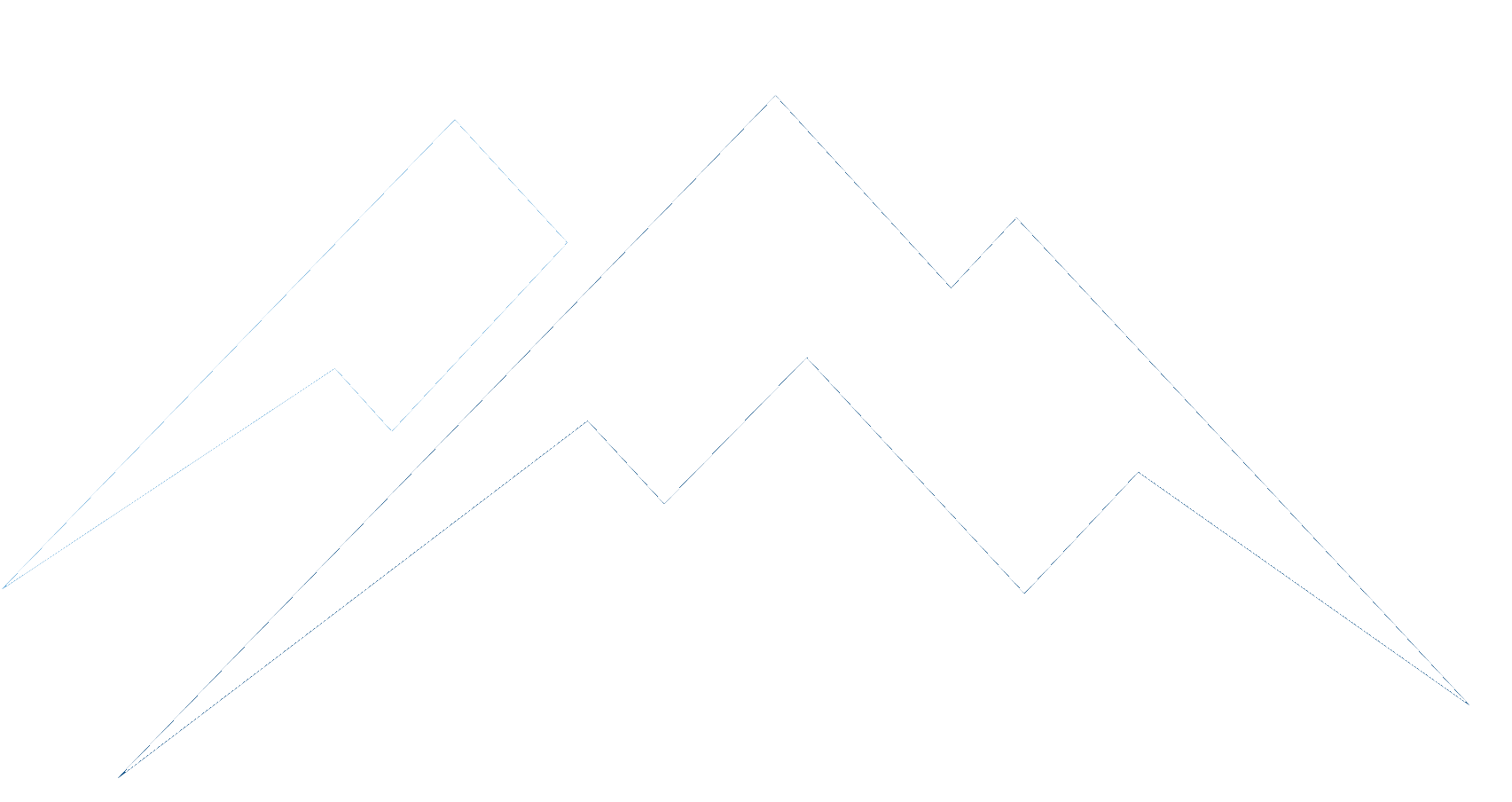 [Speaker Notes: Buffum, A., Mattos, M., & Malone, J. (2018) Taking Action A Handbook for RTI at Work, Solution tree]
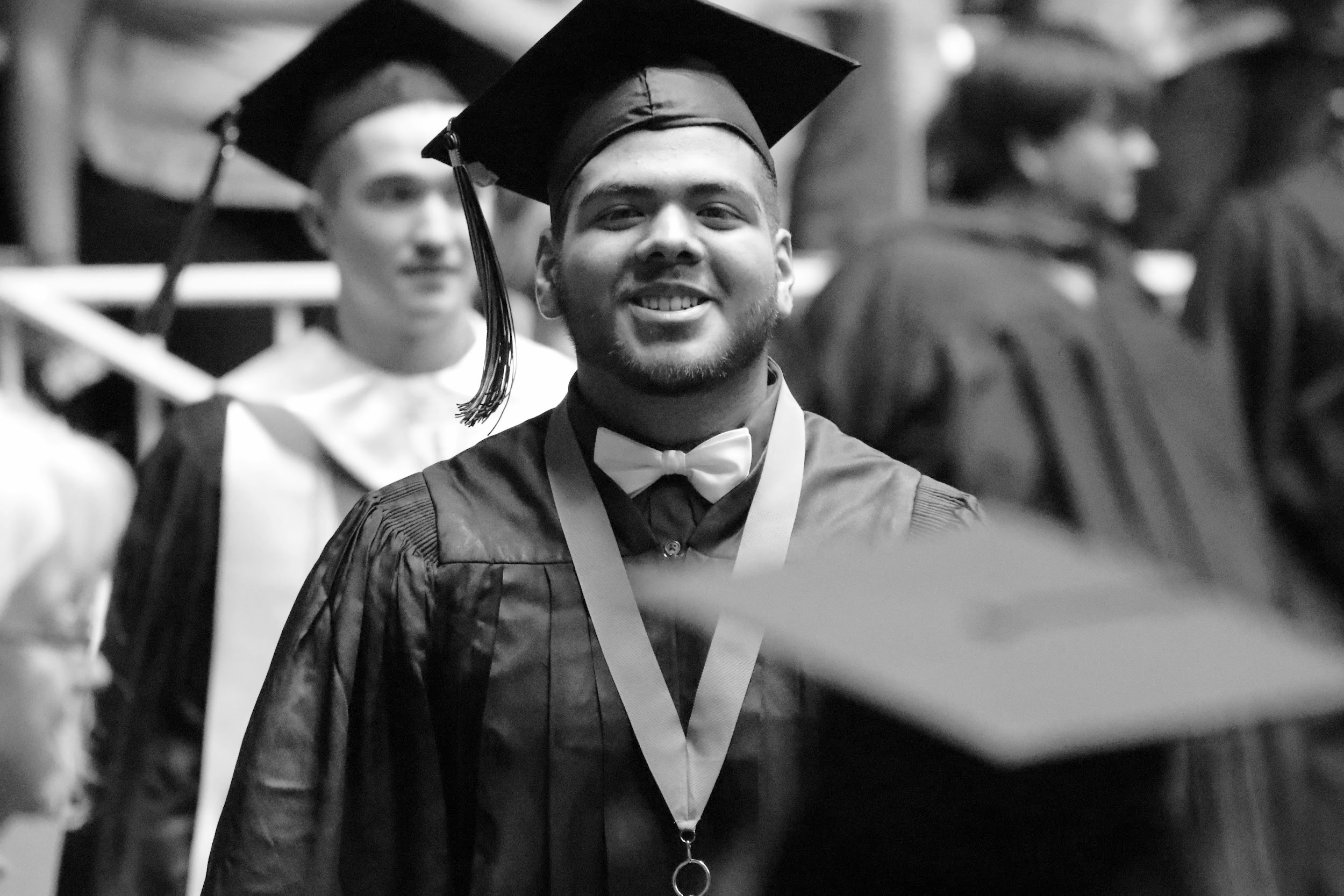 Links to Tools and Resources

Reflection Journal Link
GSD Assessment Model
PLC protocol
Instructional Framework
Lesson Design Model
Lesson Design Website
Lesson Design Guide 
Lesson Approaches
Student Learning Stages
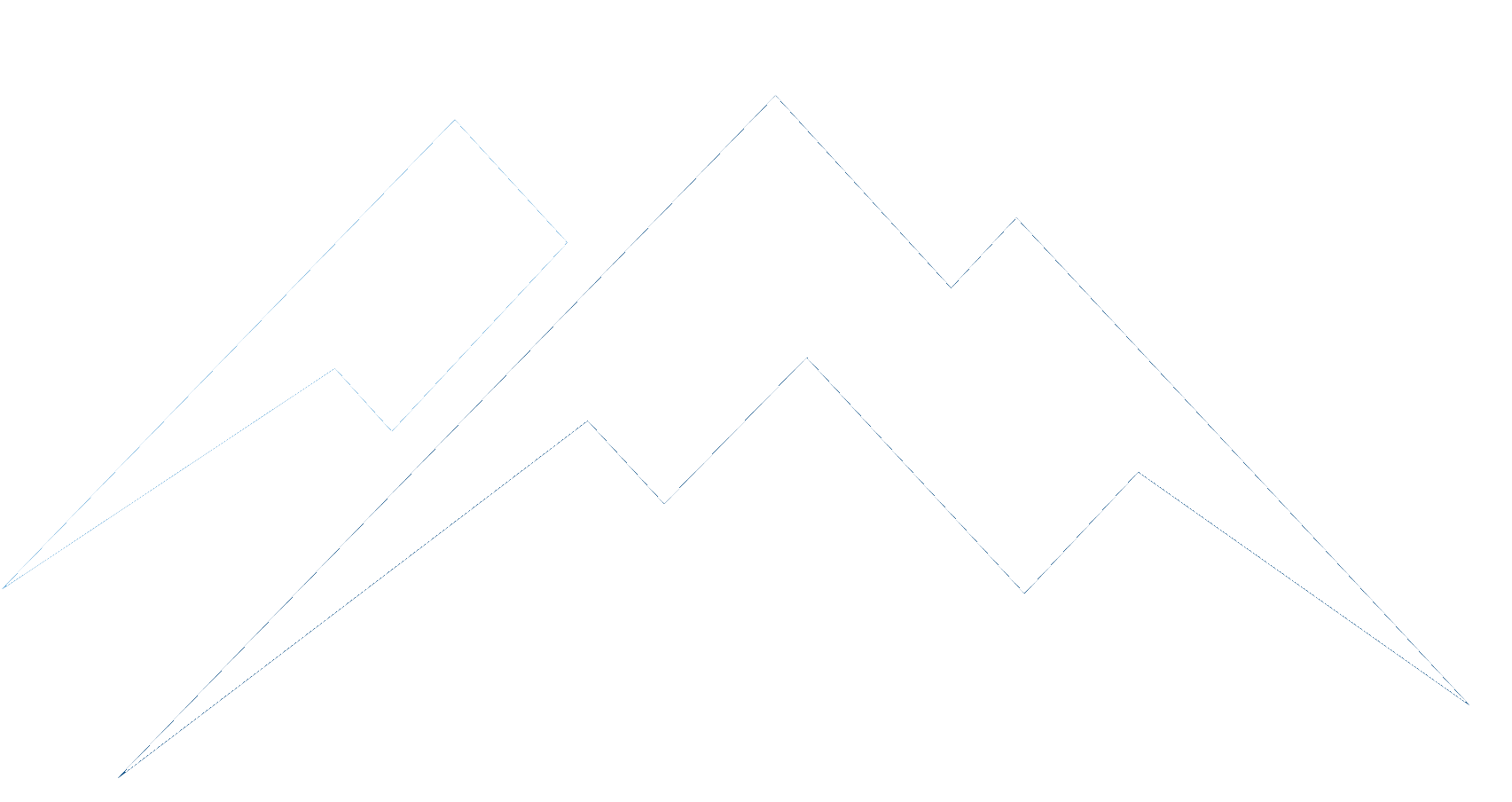